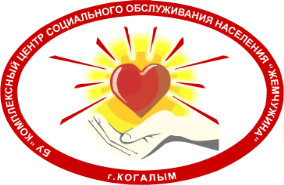 Бюджетное учреждение Ханты-Мансийского автономного округа - Югры
«Когалымский комплексный центр социального обслуживания населения»
Летняя площадка краткосрочного пребывания несовершеннолетних «Клуб путешественников»
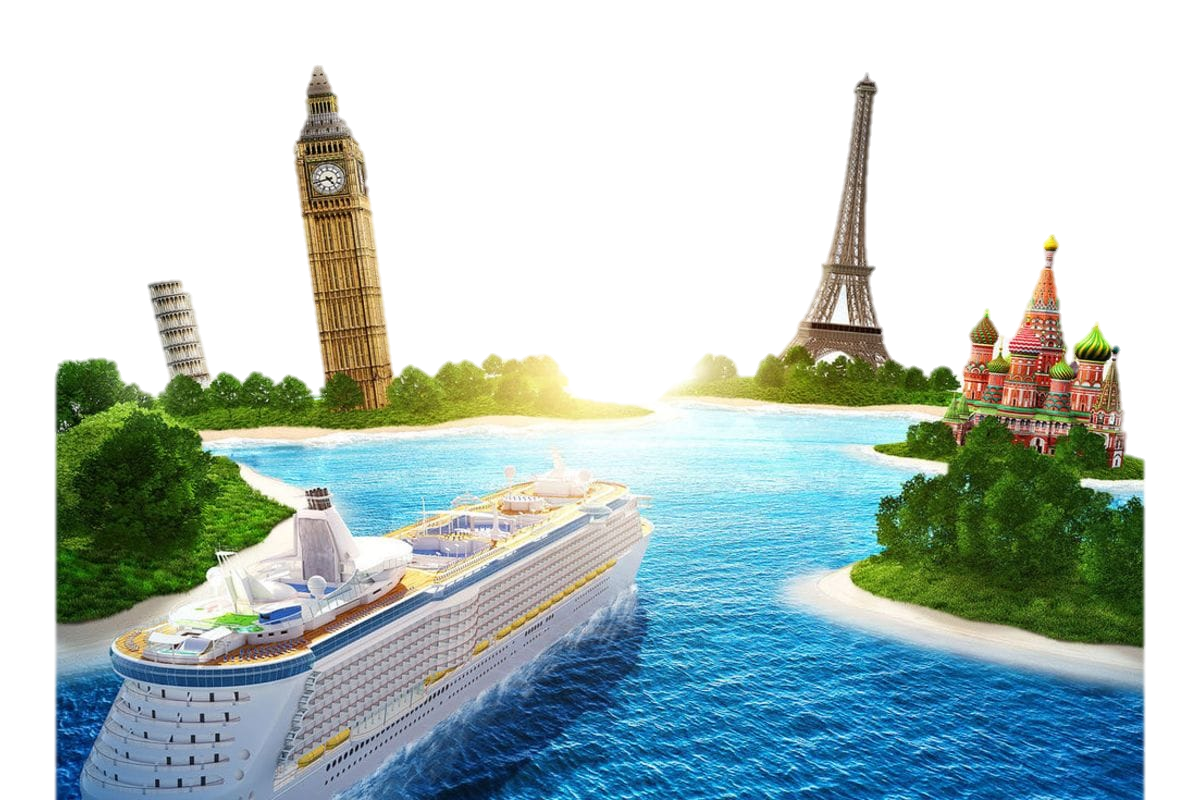 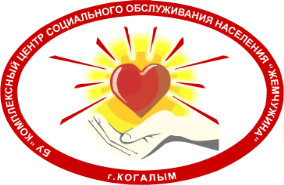 Бюджетное учреждение Ханты-Мансийского автономного округа - Югры
«Когалымский комплексный центр социального обслуживания населения»
Игровая, конкурсная программа, посвященная Дню защиты детей, торжественное открытие 1 смены площадки краткосрочного пребывания несовершеннолетних «Клуб путешественников»
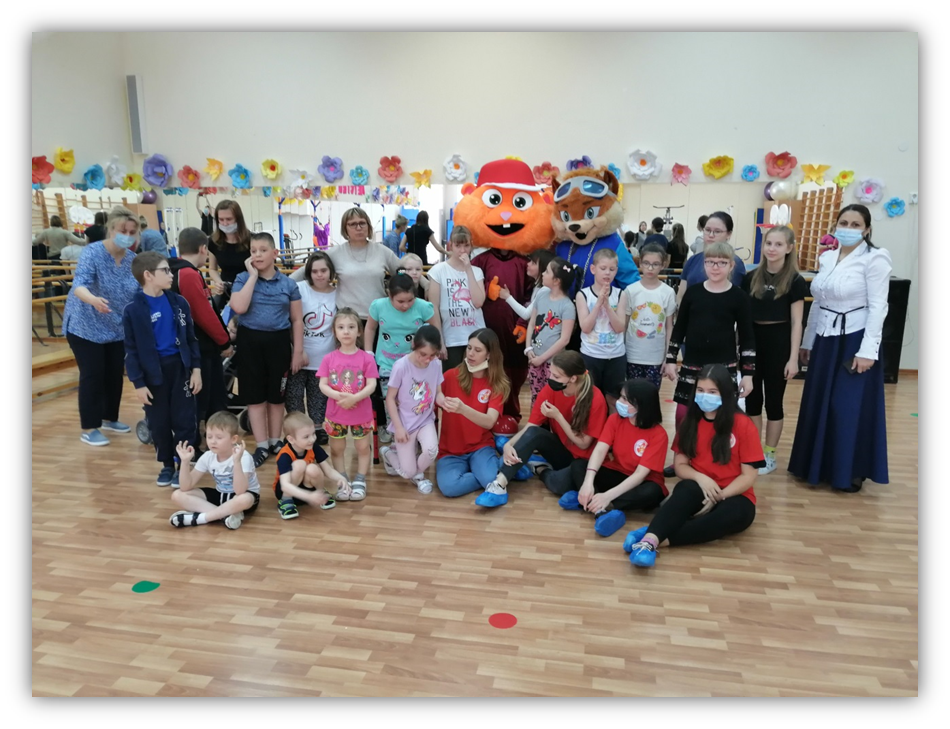 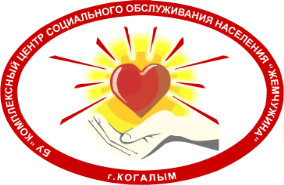 Бюджетное учреждение Ханты-Мансийского автономного округа - Югры
«Когалымский комплексный центр социального обслуживания населения»
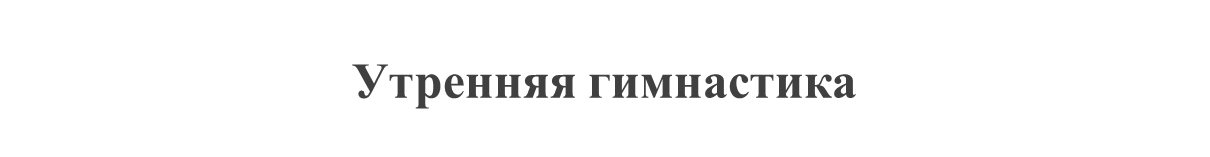 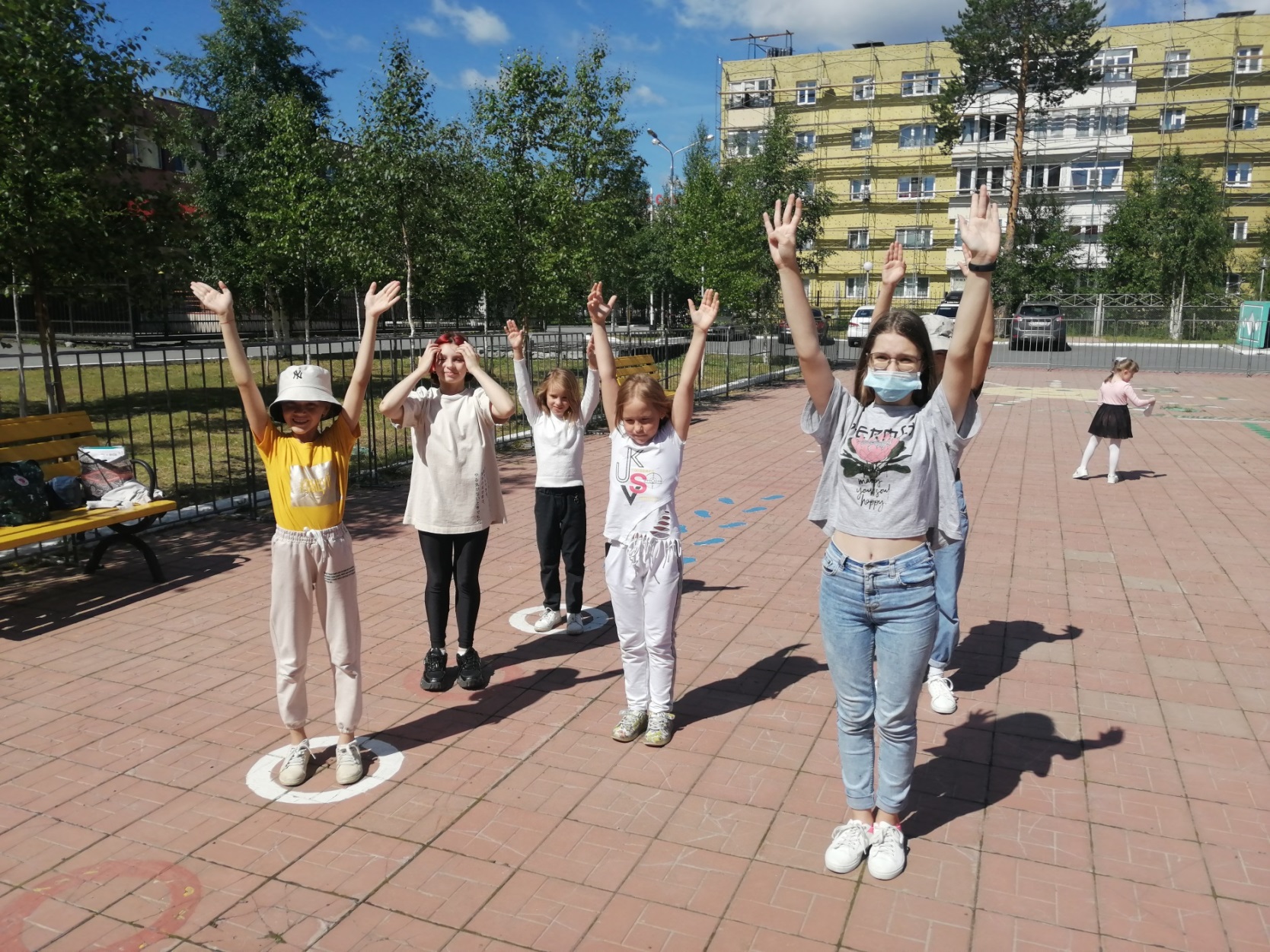 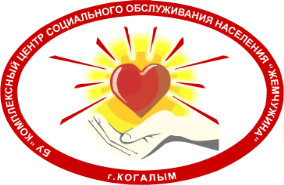 Бюджетное учреждение Ханты-Мансийского автономного округа - Югры
«Когалымский комплексный центр социального обслуживания населения»
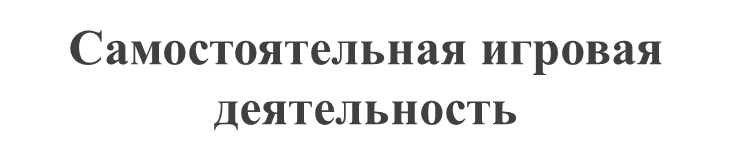 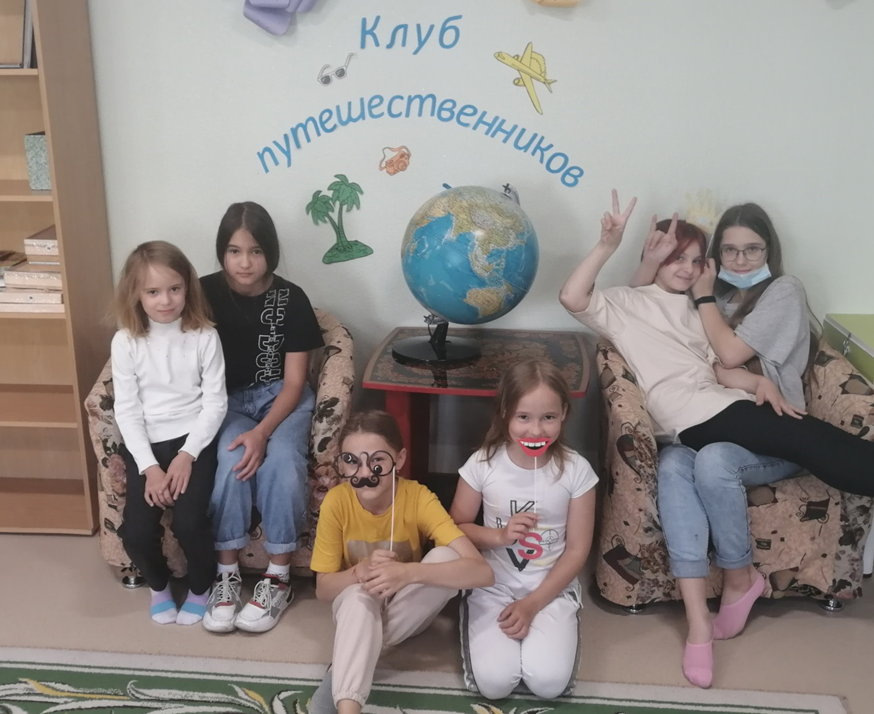 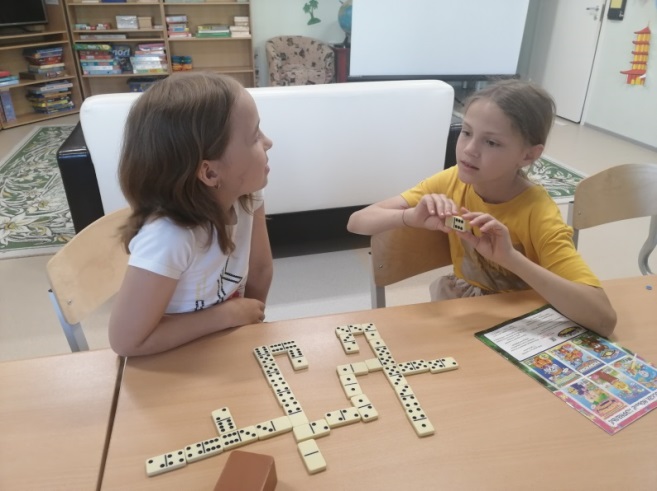 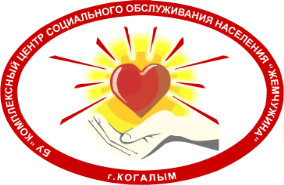 Бюджетное учреждение Ханты-Мансийского автономного округа - Югры
«Когалымский комплексный центр социального обслуживания населения»
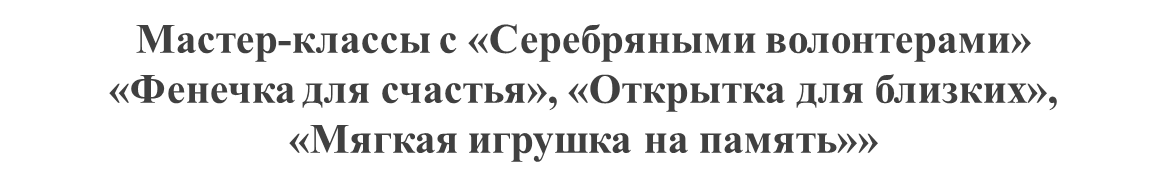 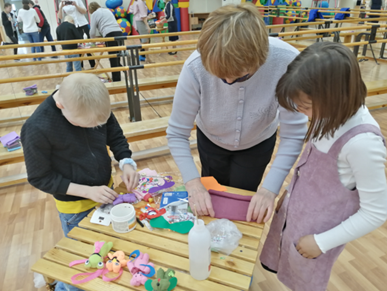 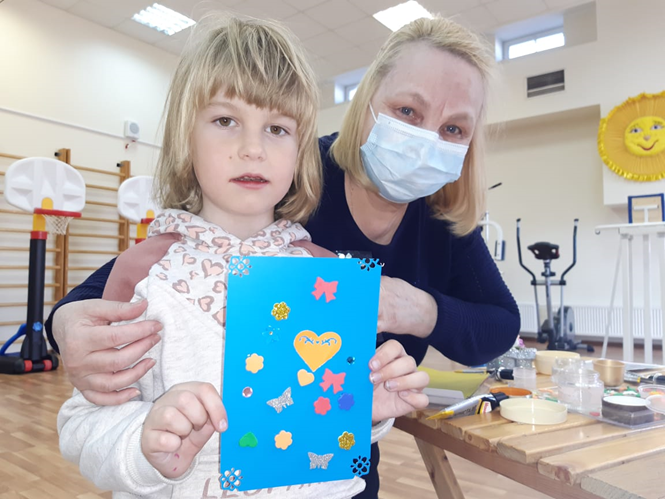 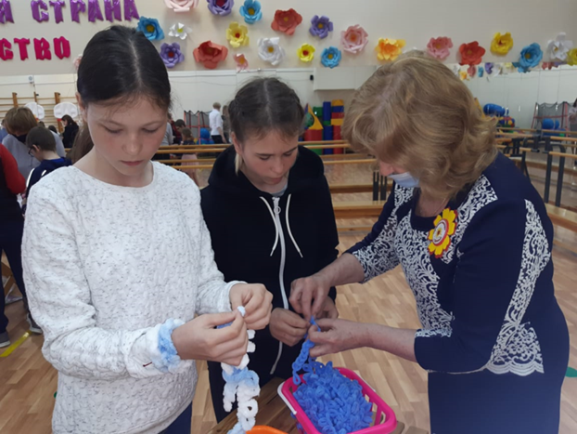 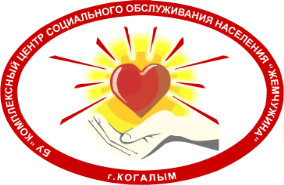 Бюджетное учреждение Ханты-Мансийского автономного округа - Югры
«Когалымский комплексный центр социального обслуживания населения»
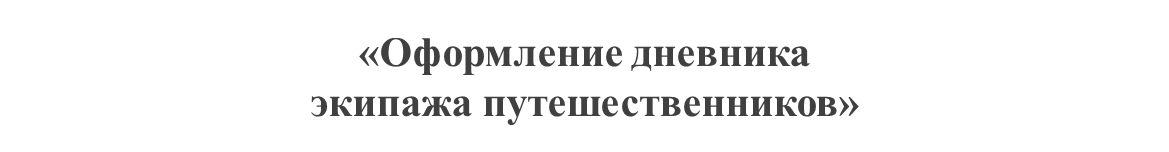 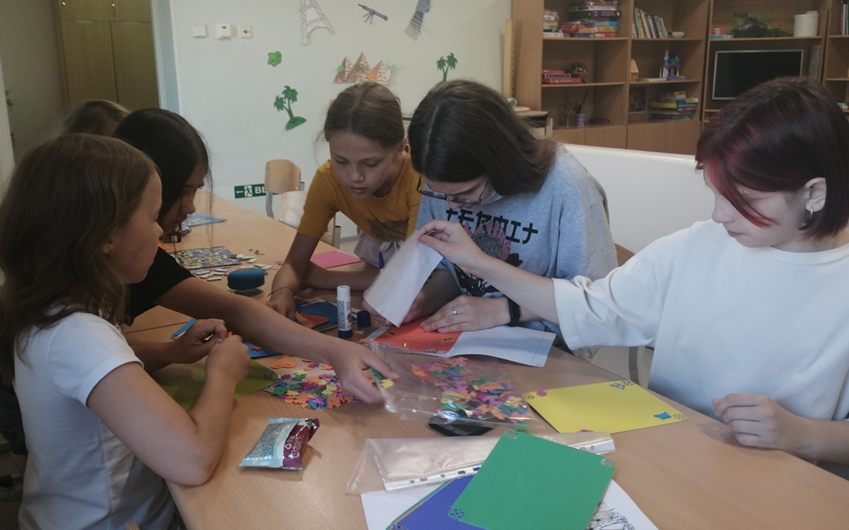 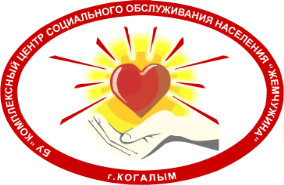 Бюджетное учреждение Ханты-Мансийского автономного округа - Югры
«Когалымский комплексный центр социального обслуживания населения»
Оформление стенда «Уголок экипажа»
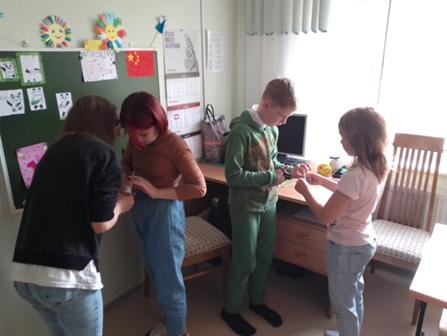 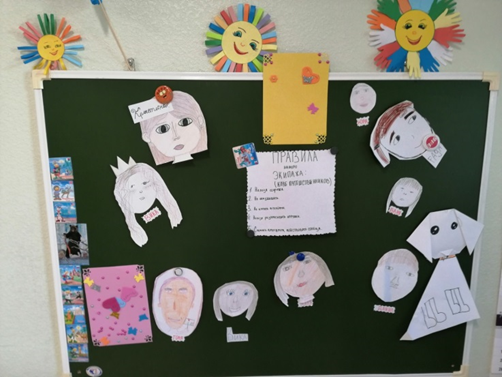 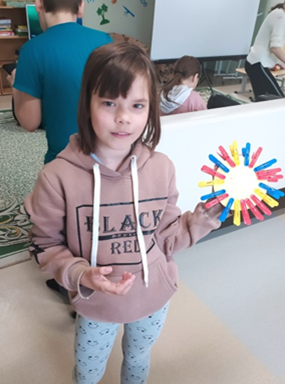 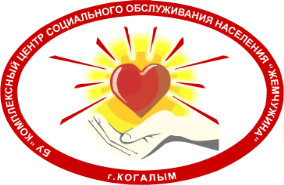 Бюджетное учреждение Ханты-Мансийского автономного округа - Югры
«Когалымский комплексный центр социального обслуживания населения»
Урок безопасности с участием руководителя поискового отряда «Лиза Алерт»
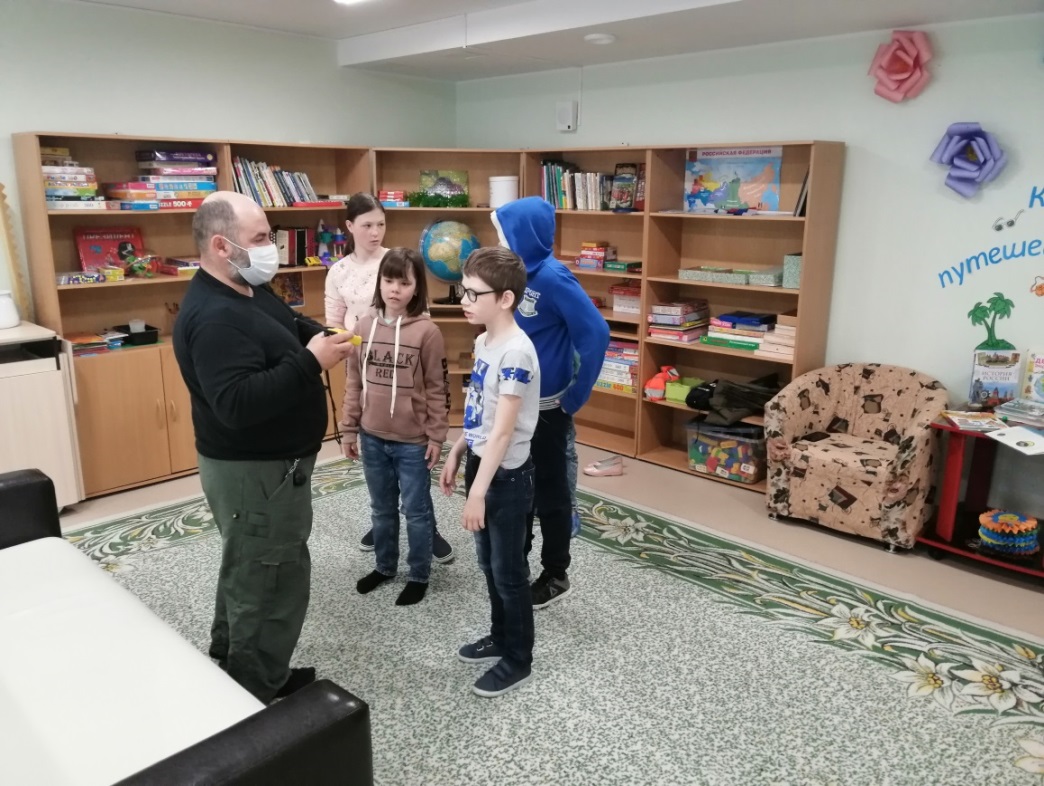 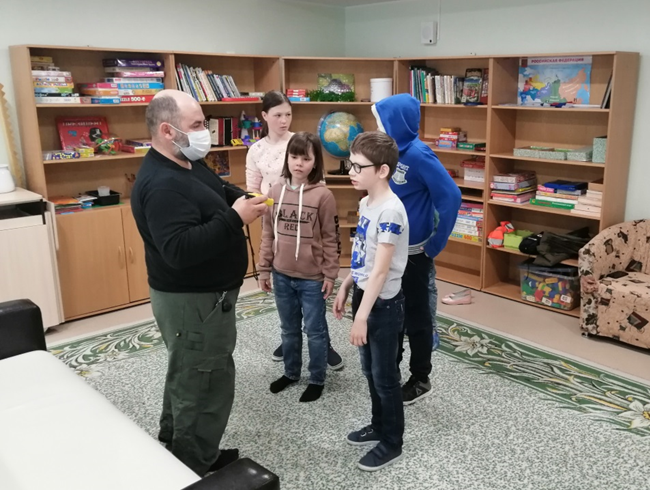 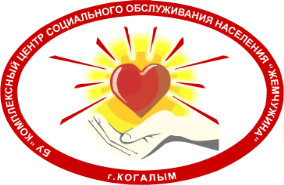 Бюджетное учреждение Ханты-Мансийского автономного округа - Югры
«Когалымский комплексный центр социального обслуживания населения»
Урок безопасности с участием руководителя поискового отряда «Лиза Алерт»
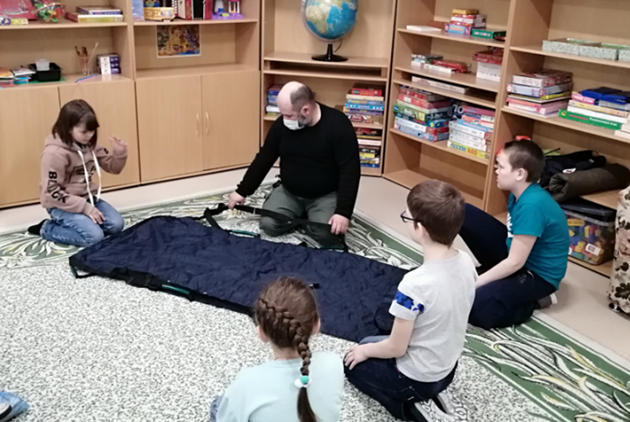 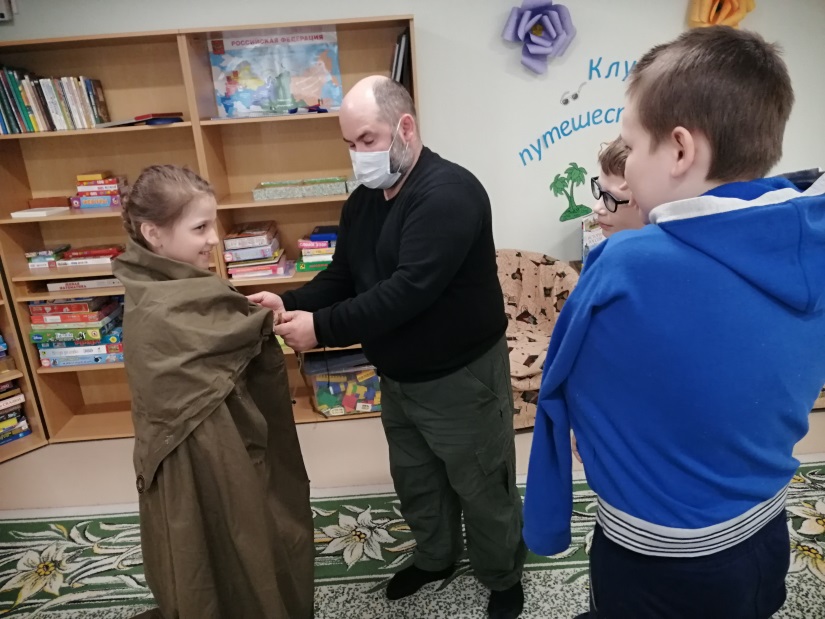 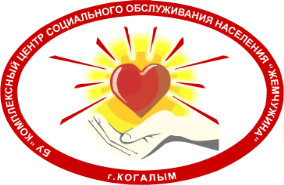 Бюджетное учреждение Ханты-Мансийского автономного округа - Югры
«Когалымский комплексный центр социального обслуживания населения»
Мастер-класс «Бабочка» с привлечение специалистаМБУ «Централизованная библиотечная система»
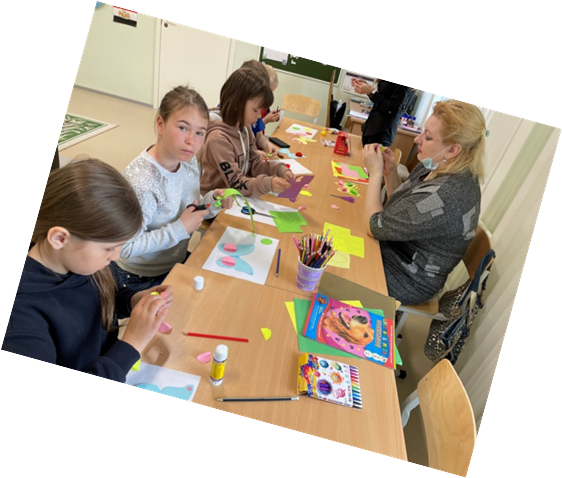 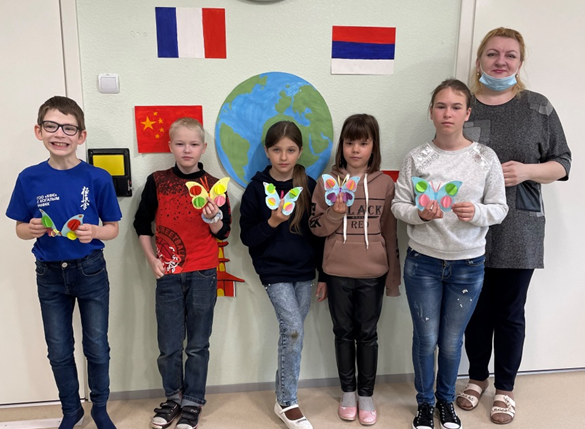 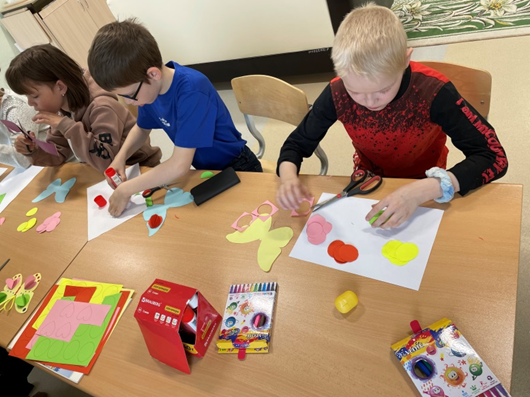 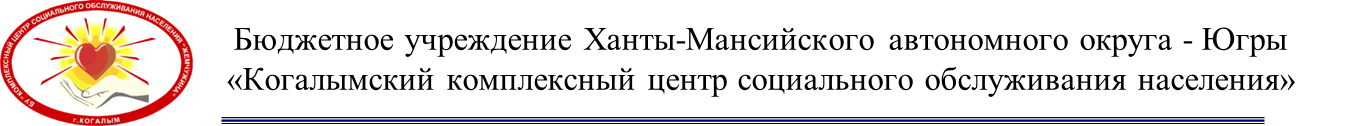 Экологическая игра«Удивительный мир насекомых», с участием специалистовМБУ «Централизованная библиотечная система»
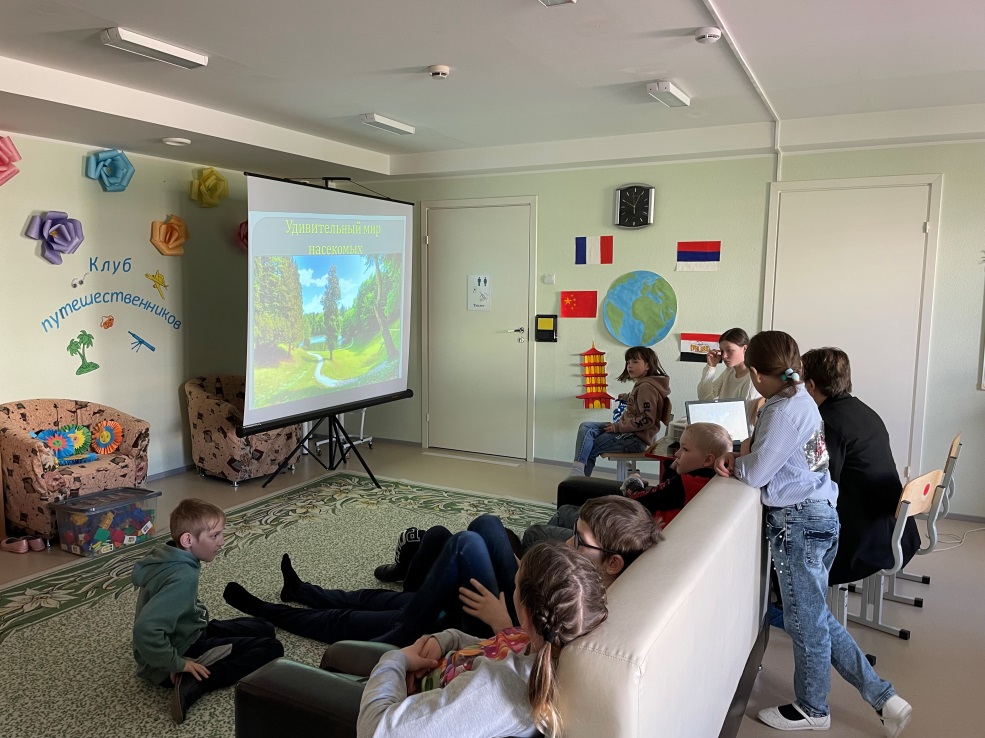 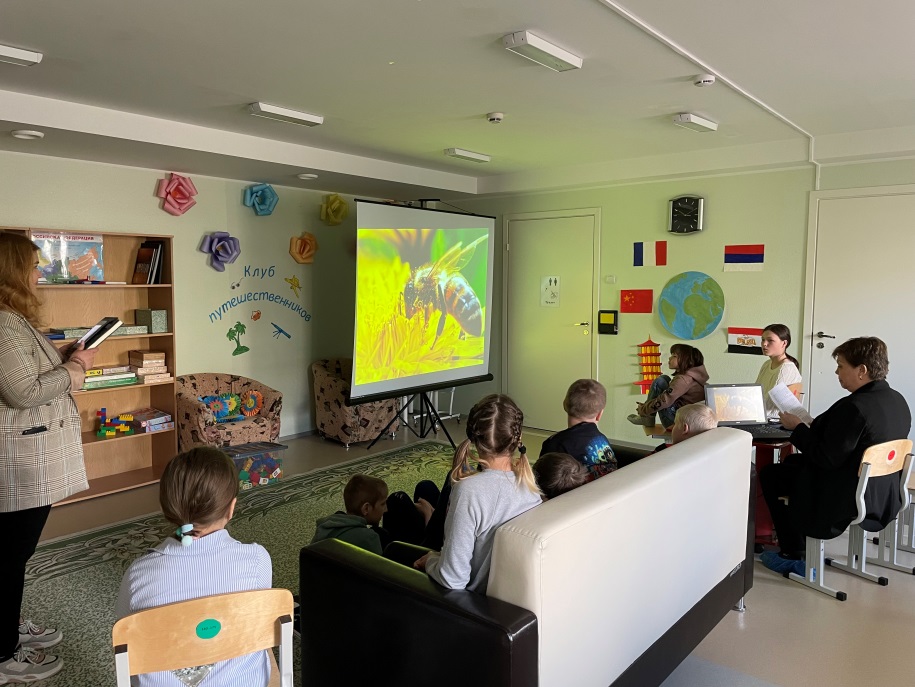 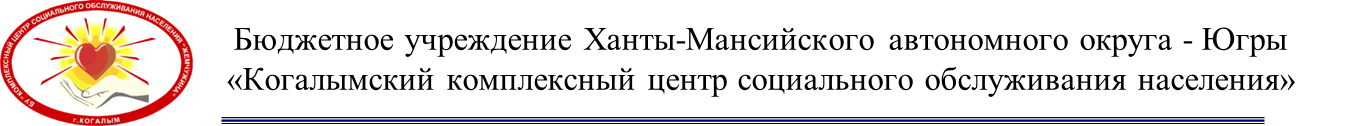 Инструктаж с просмотром мультфильма «Пожарная безопасность в лесу» с участием инспектора пожарной безопасности
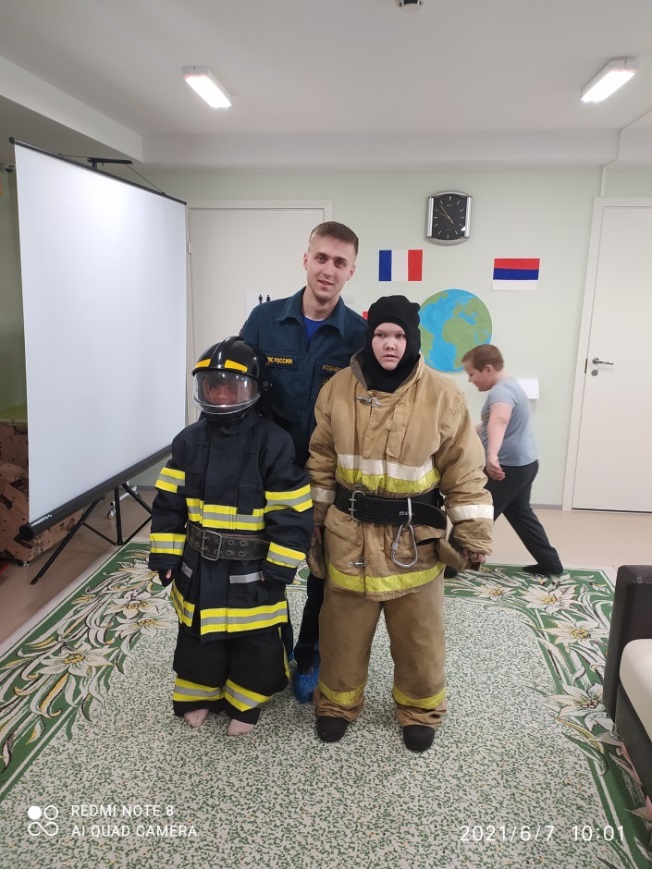 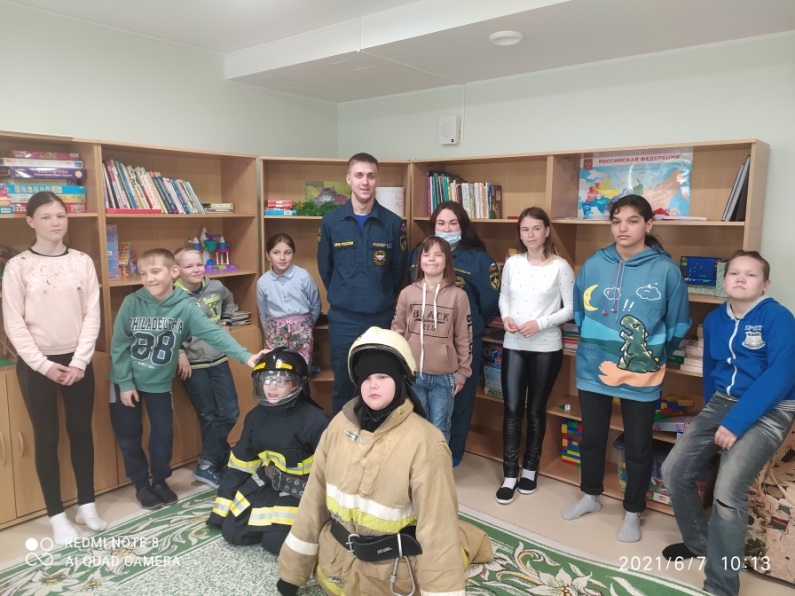 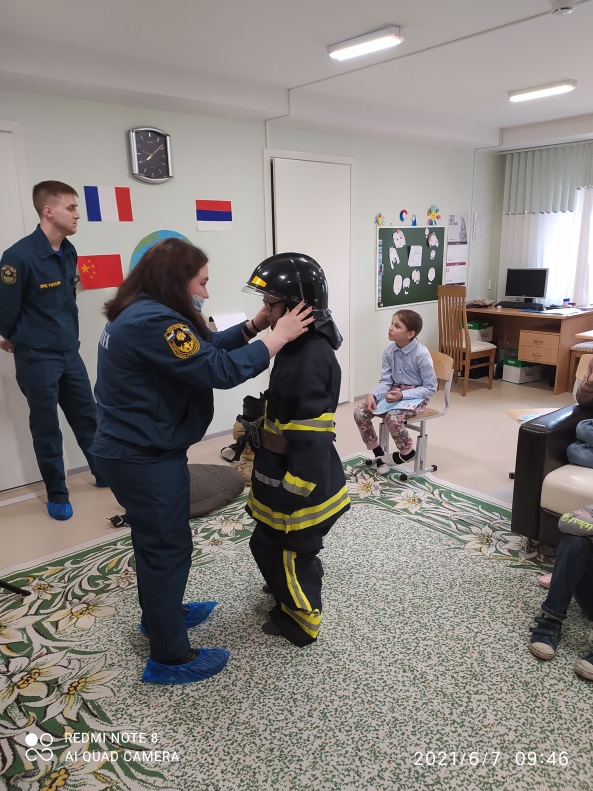 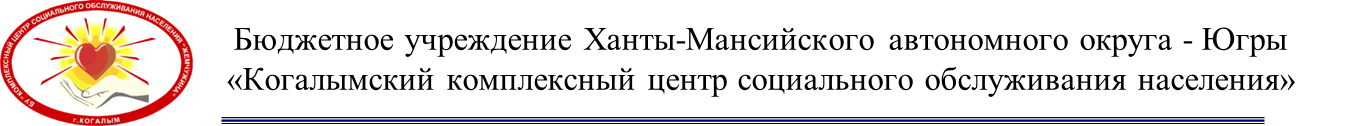 Познавательная игра-викторина «Дружим с витаминами» с участие специалистов МБУ «Централизованная библиотечная система»
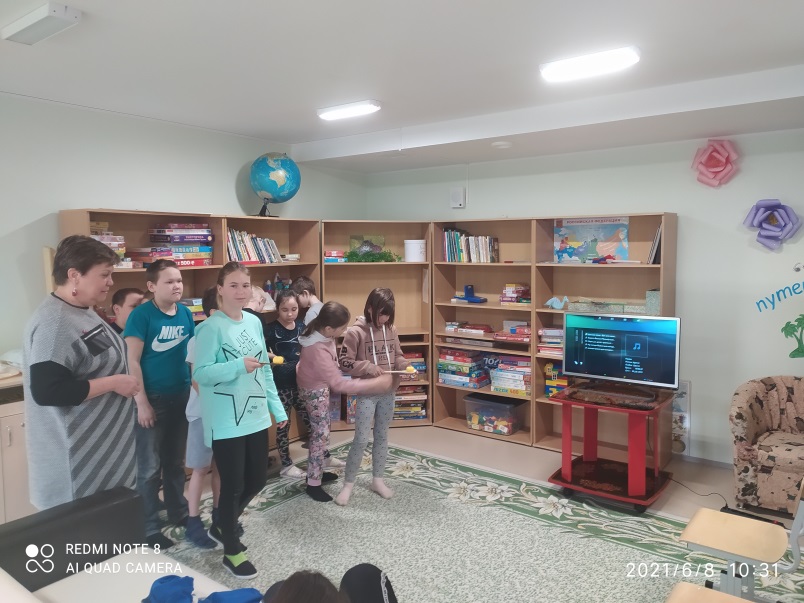 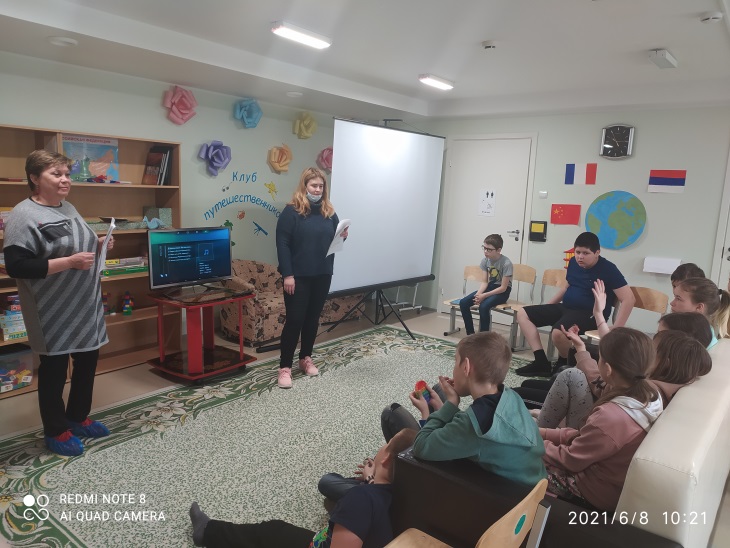 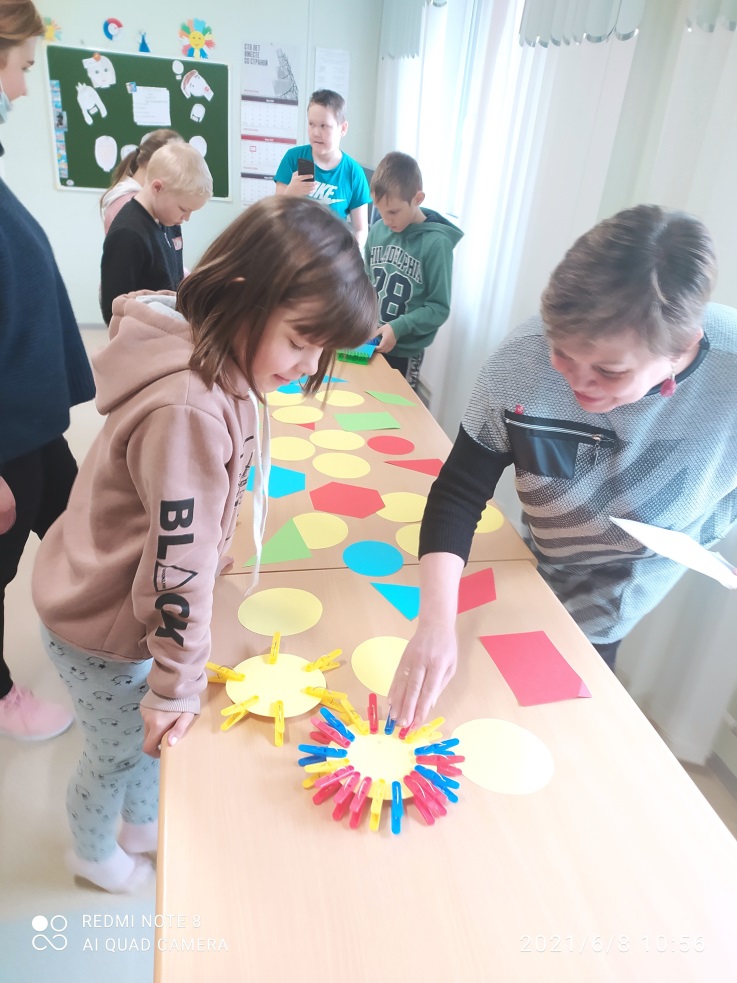 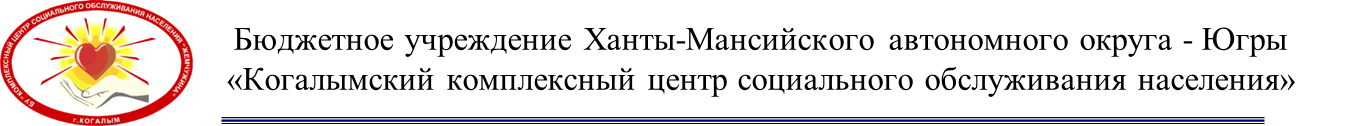 Мастер-класс «Сувенир ко Дню России»» с участие серебряного волонтера
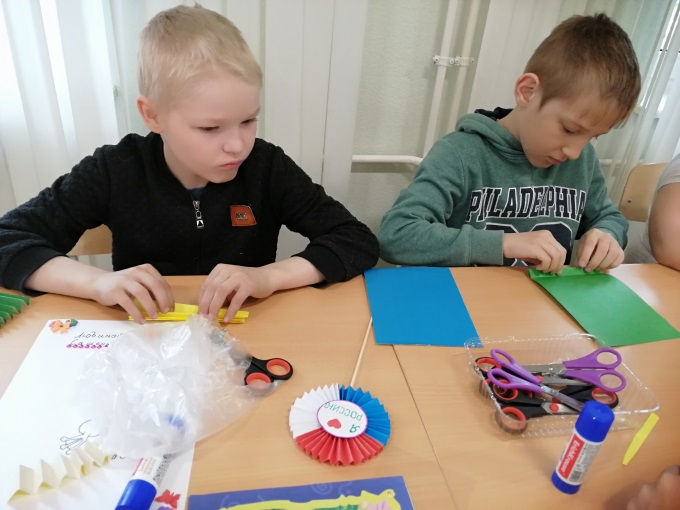 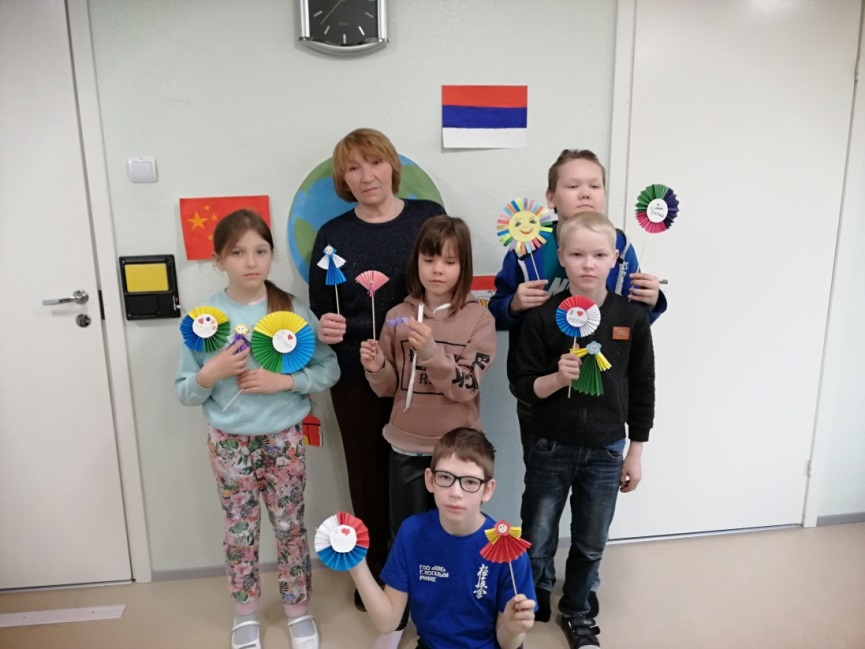 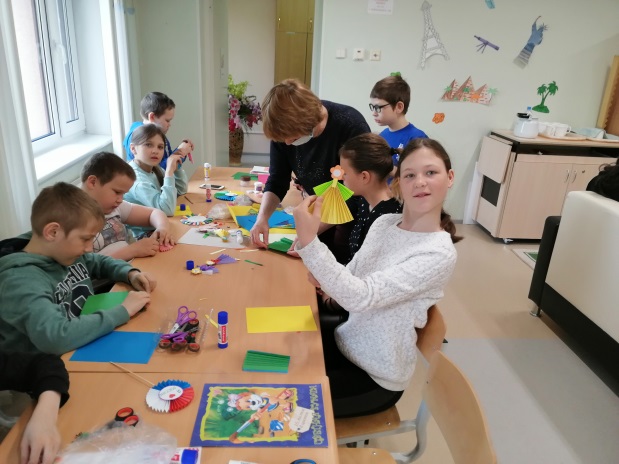 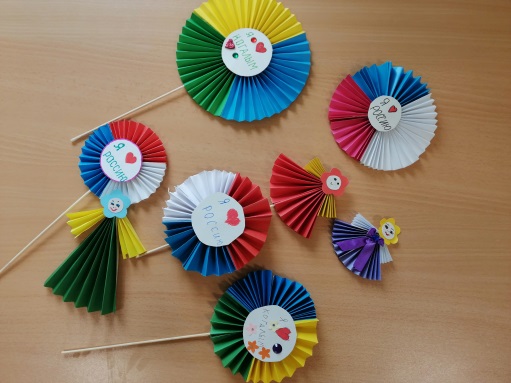 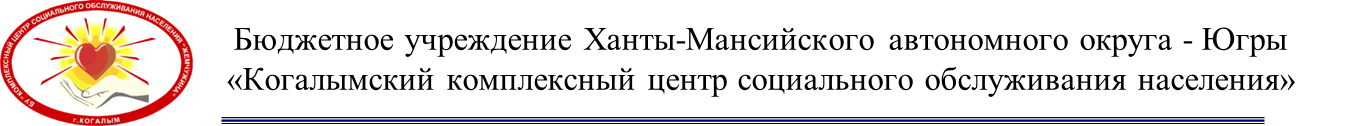 Мастер-класс - «Эмблема Дня дружбы» с участием специалиста МБУ «Централизованная библиотечная система»
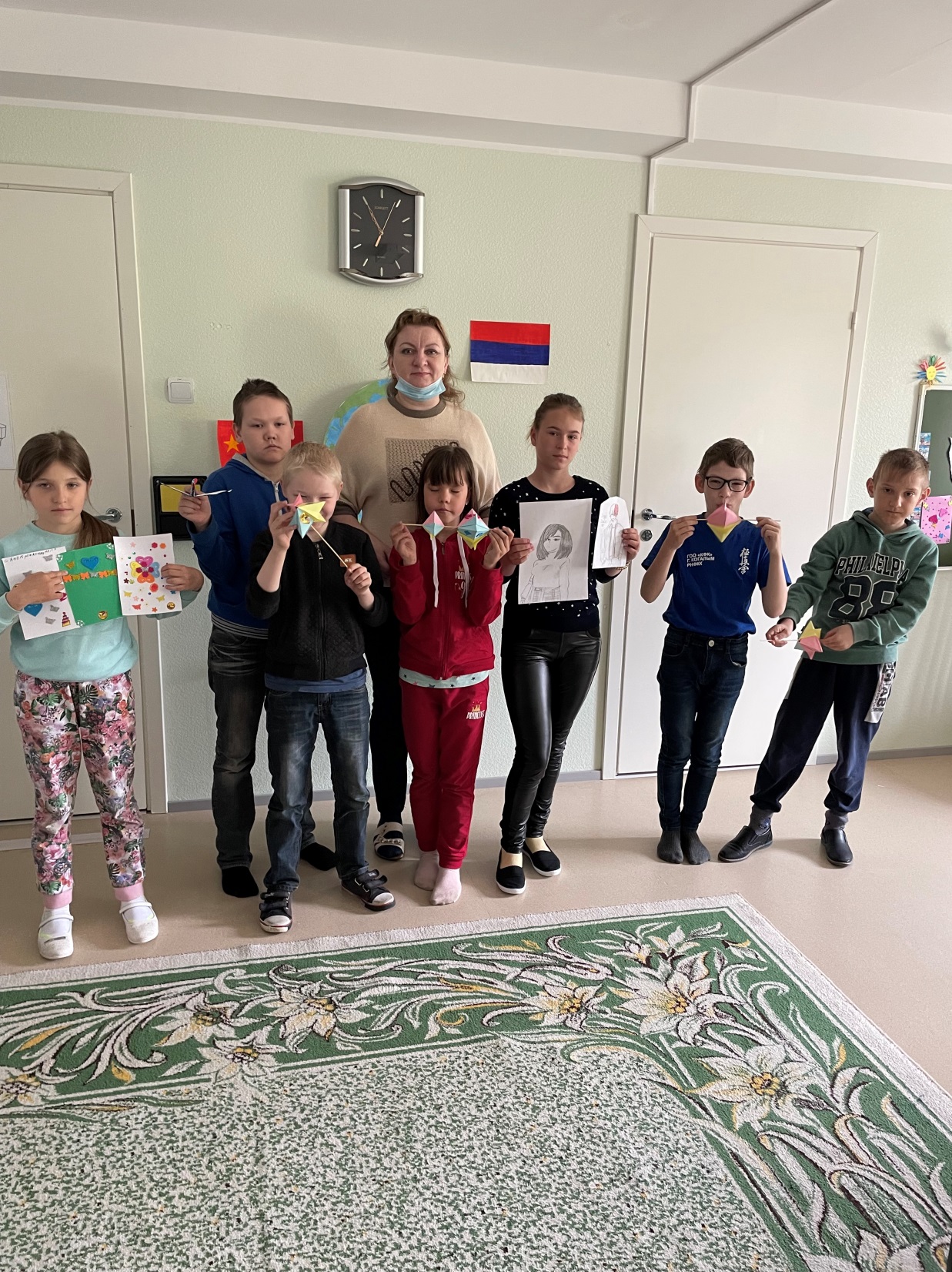 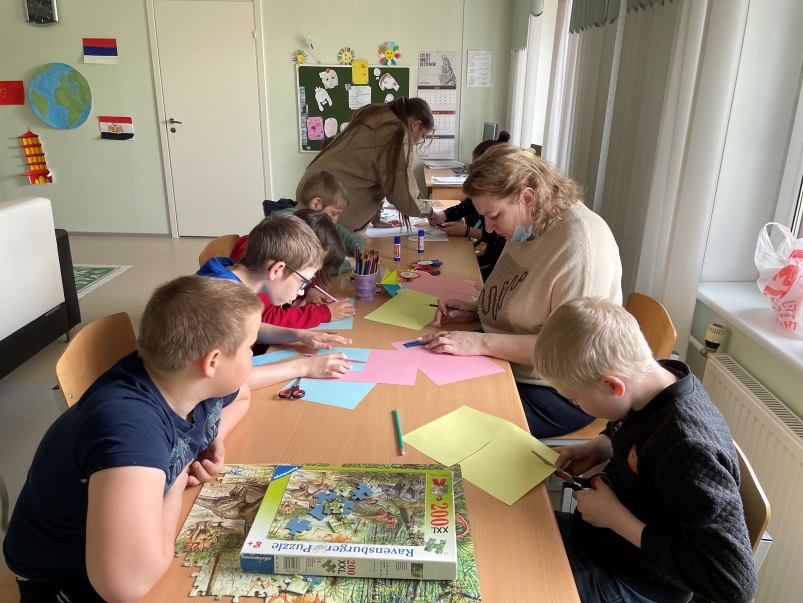 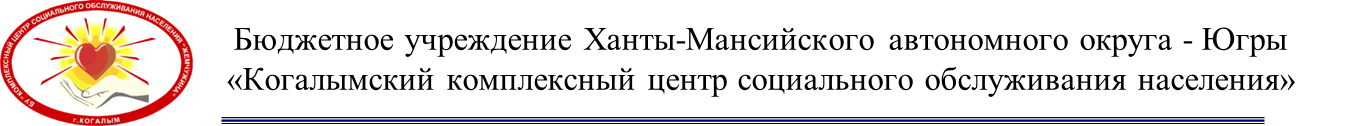 Познавательная игра «О Родине, о доблести, о славе…» с участие специалистов МБУ «Централизованная библиотечная система»
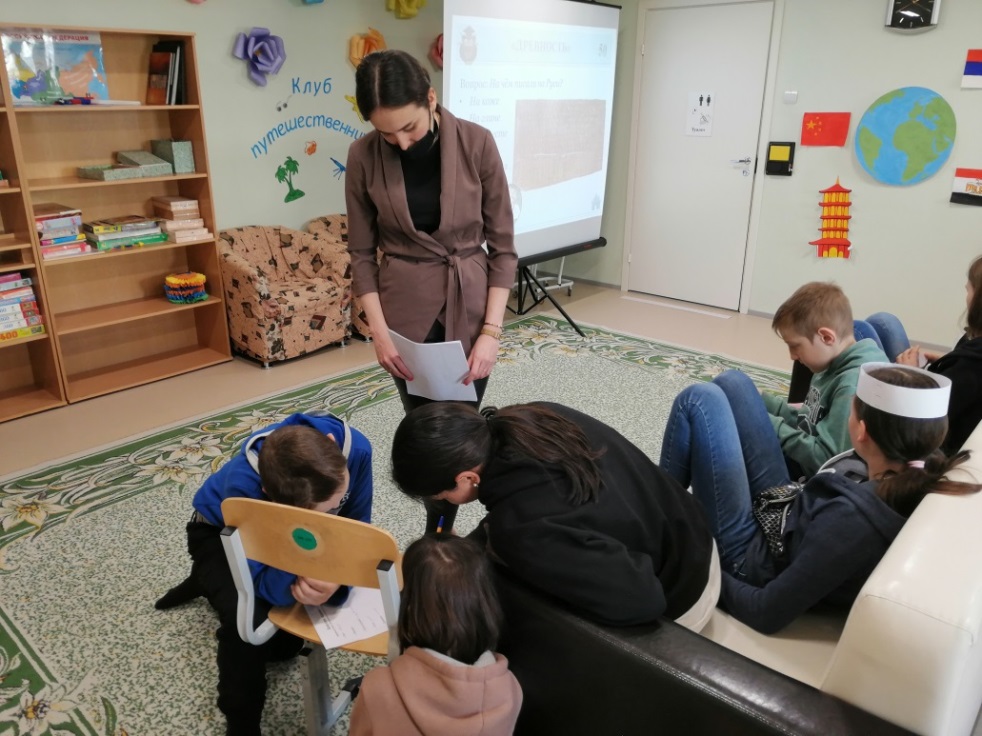 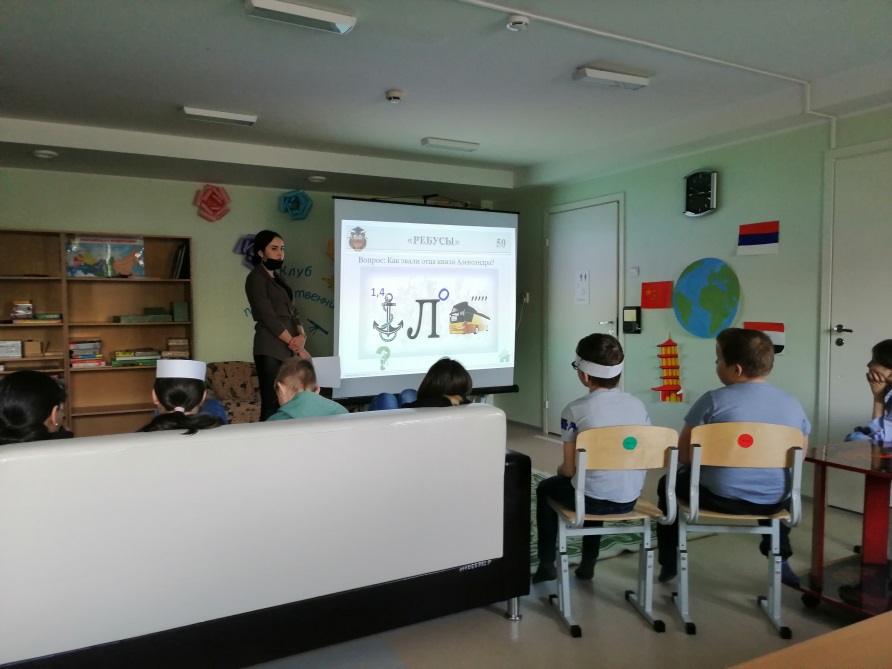 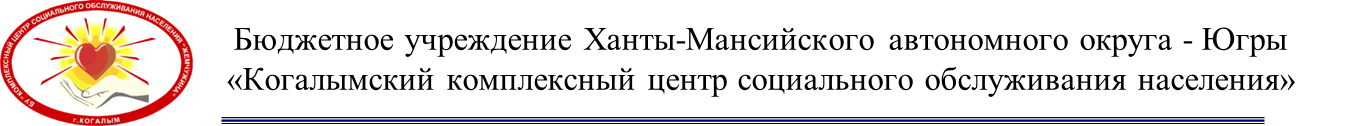 Торжественное открытие смены «Дорога приключений»
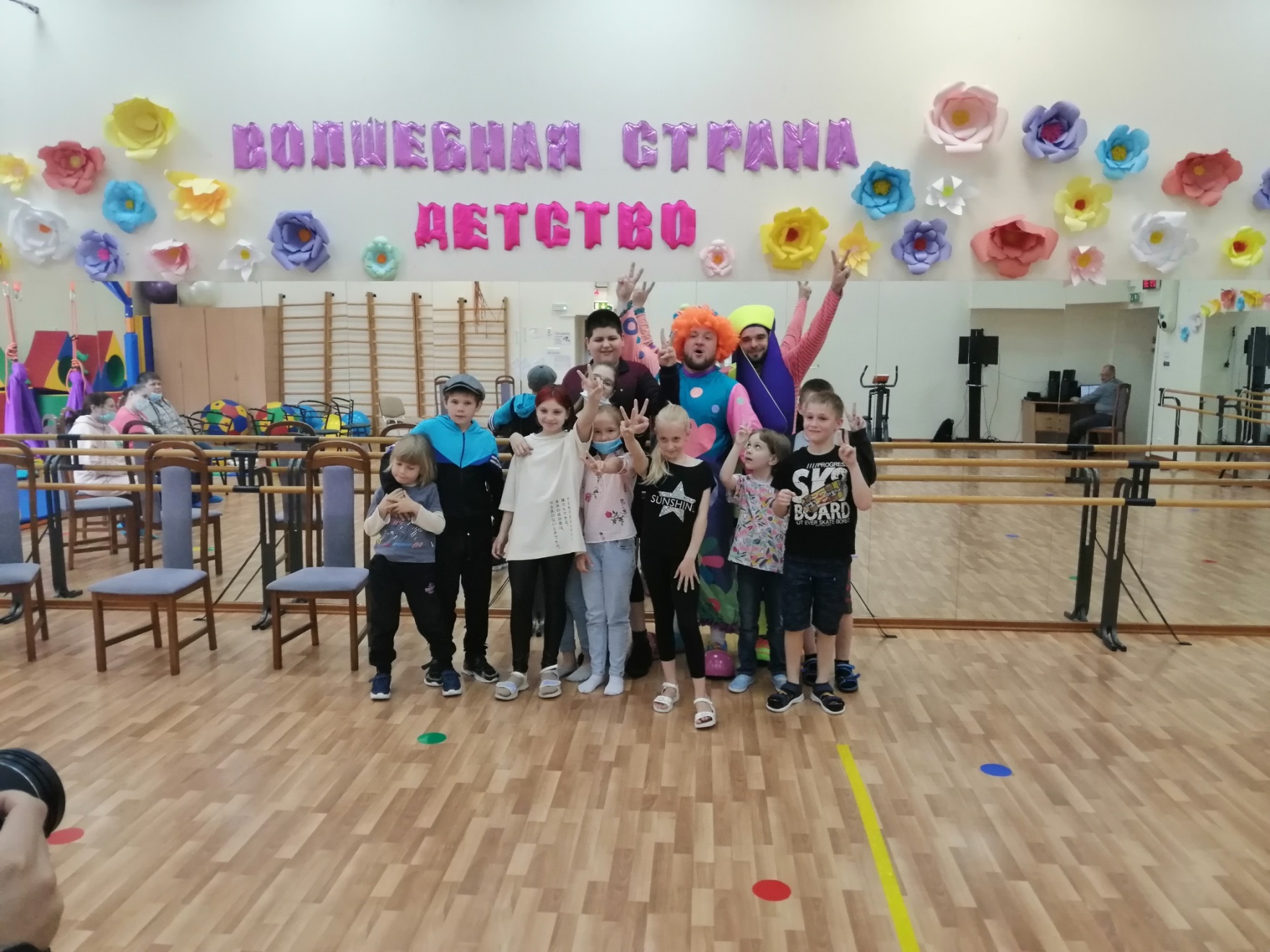 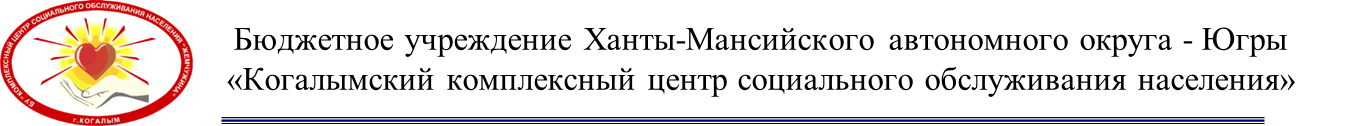 Мастер-класс «Китайский фонарик»
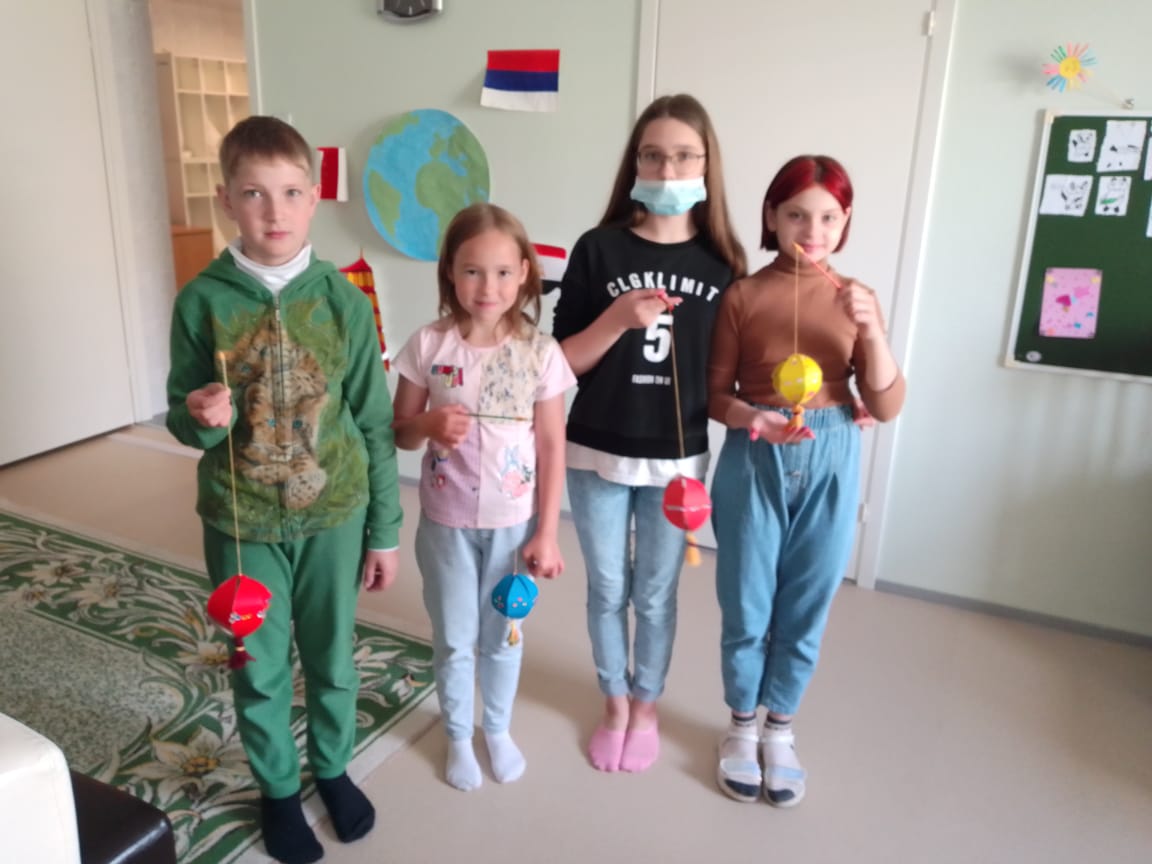 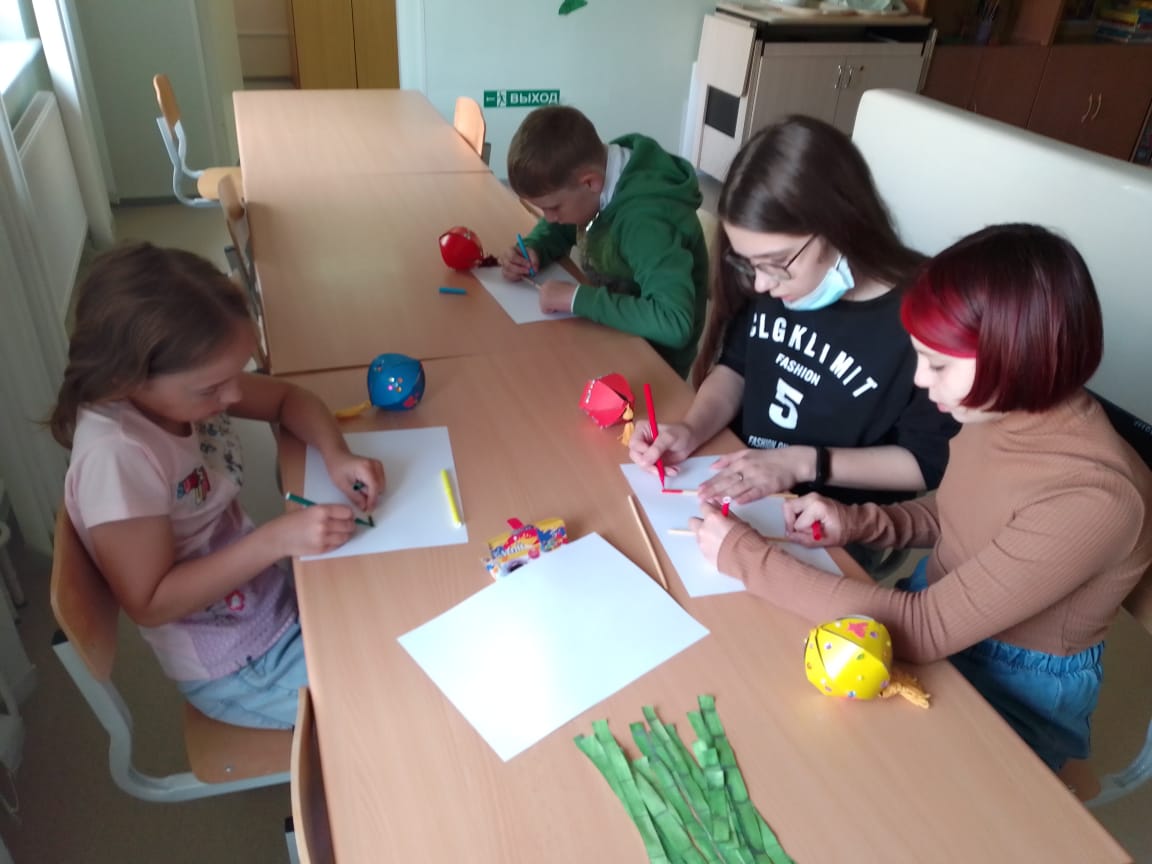 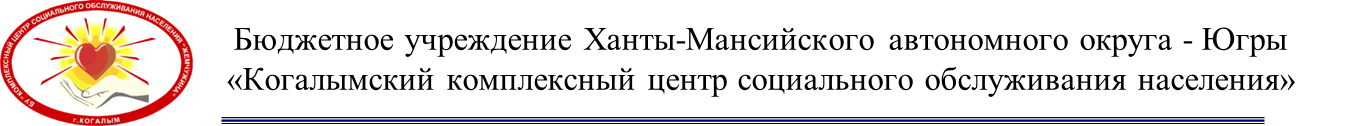 Психологическая игра «Толерантность»
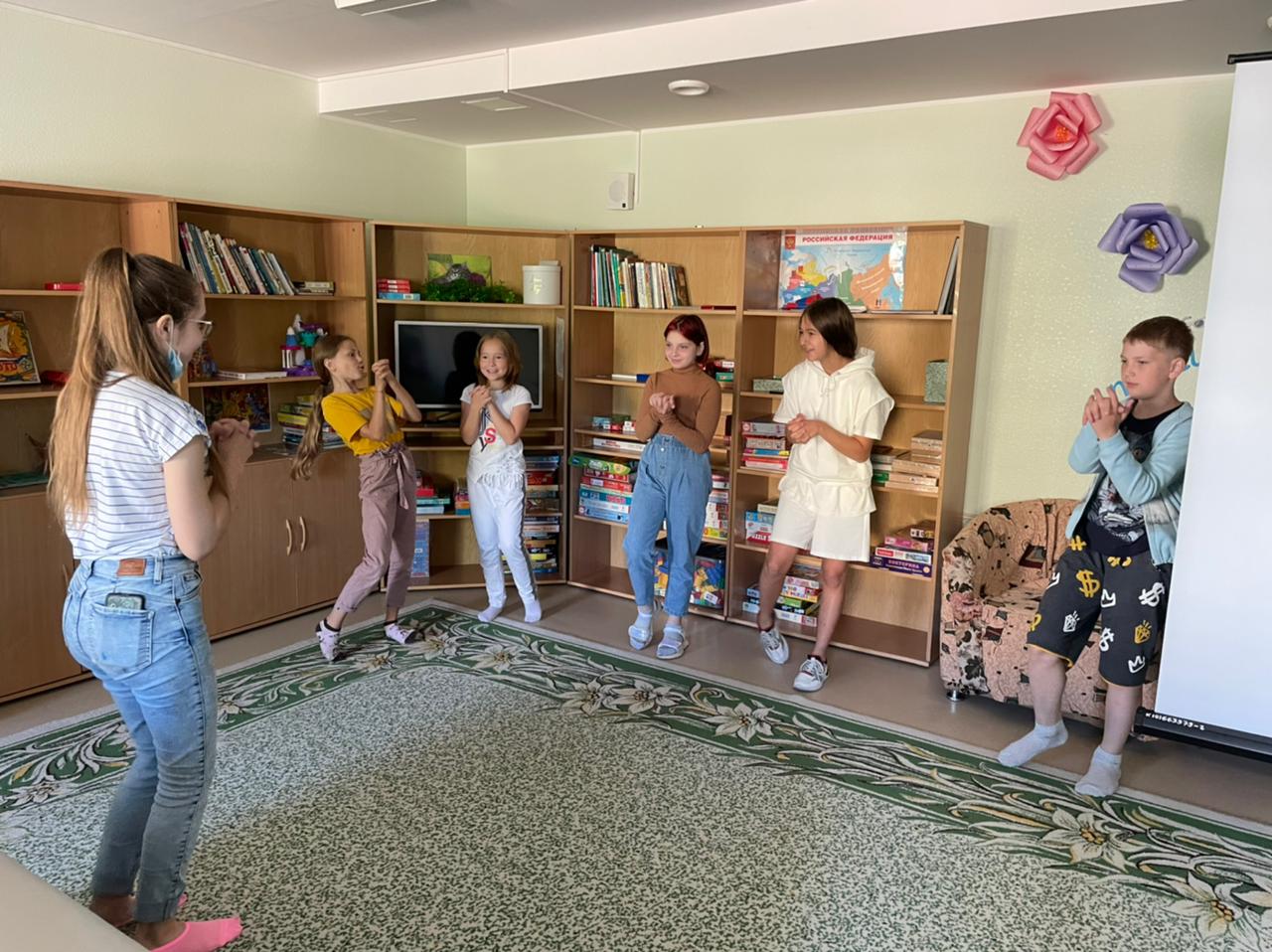 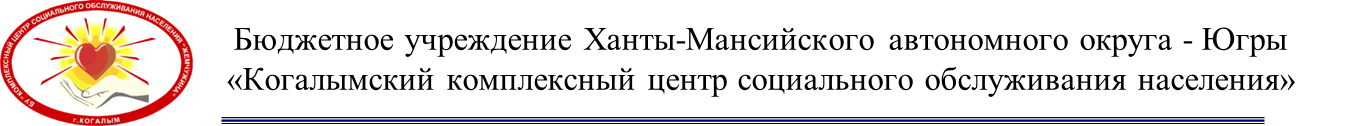 Познавательная игра-путешествие «Виртуальное путешествие в Китай»
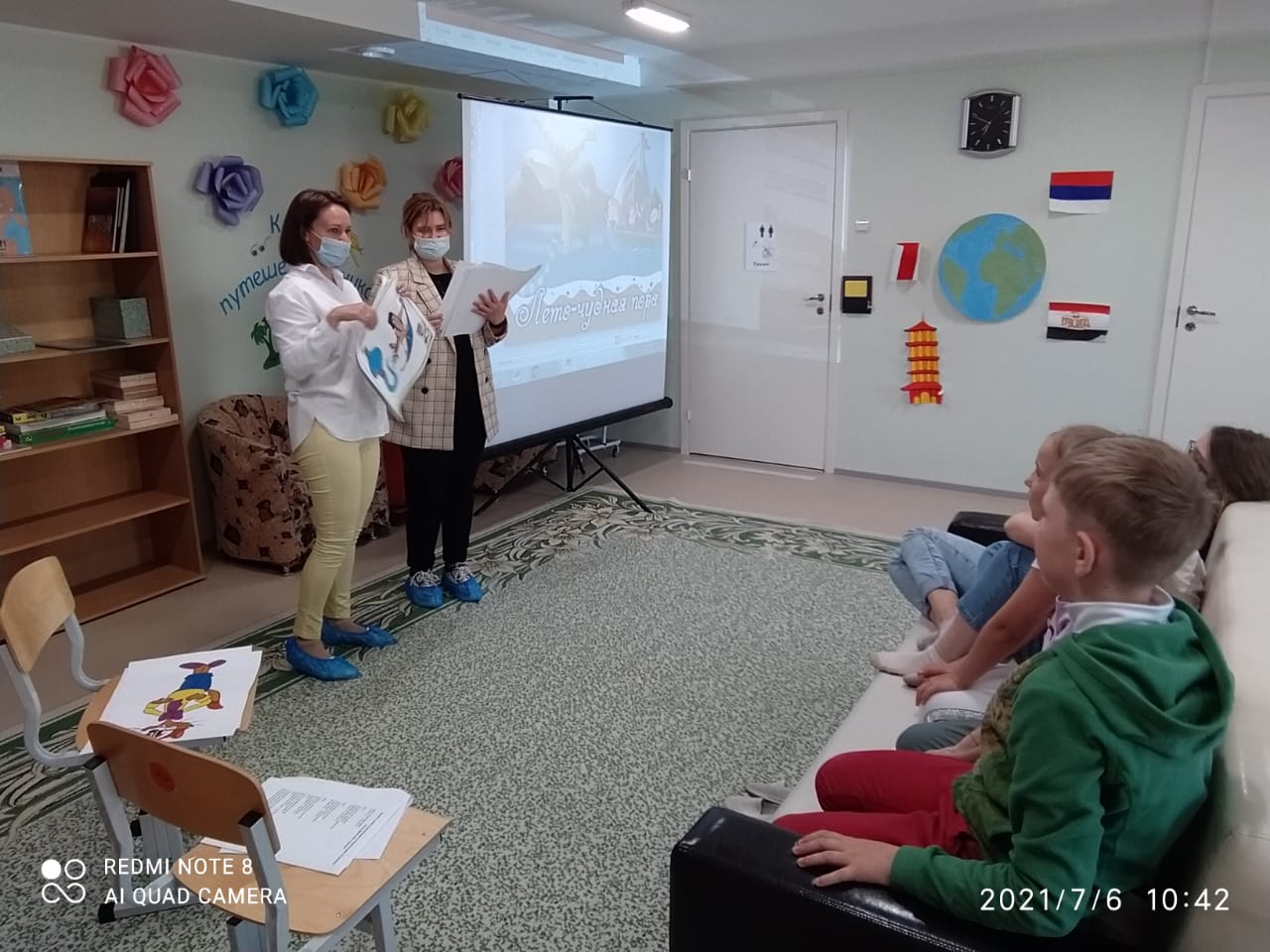 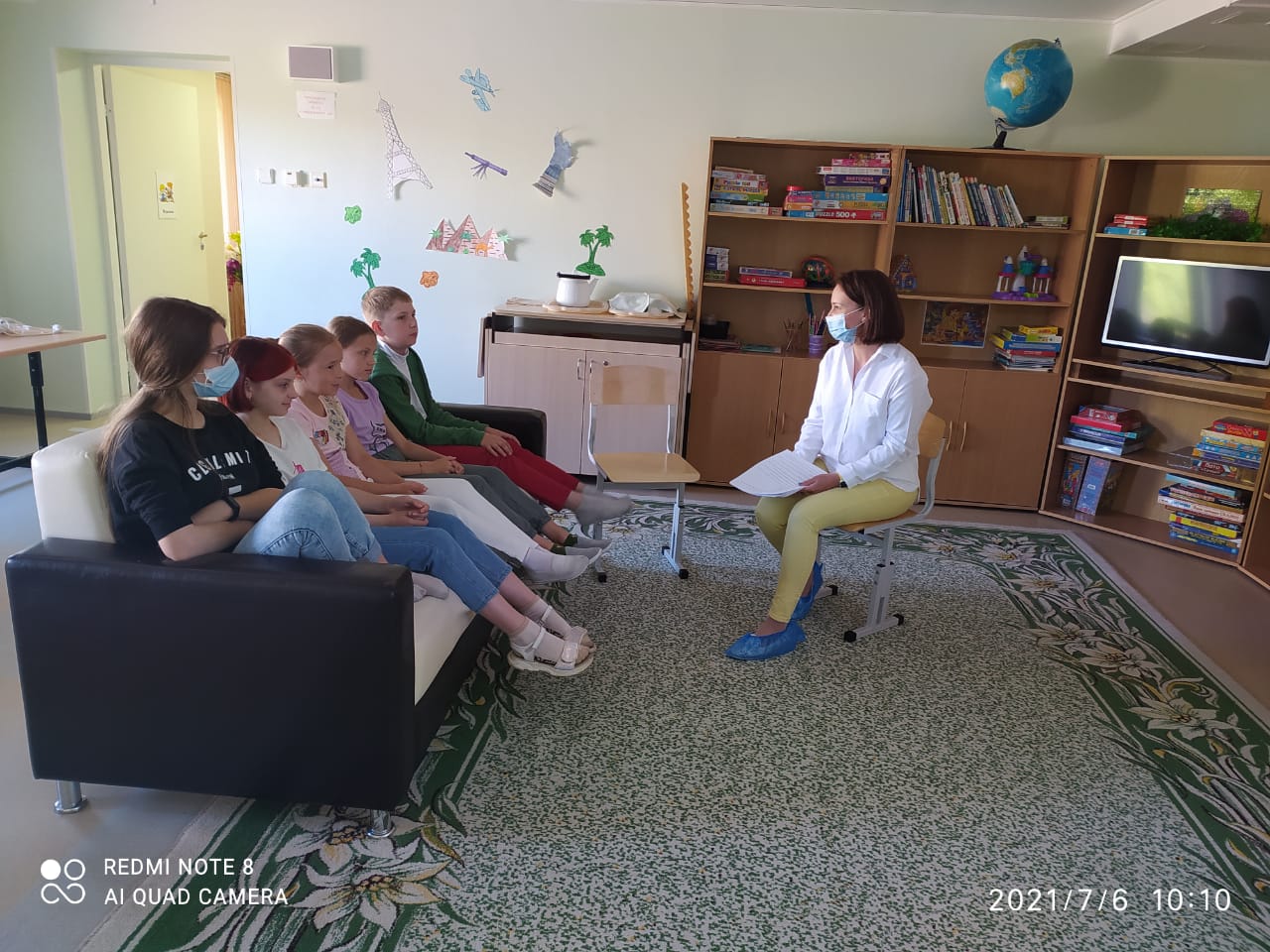 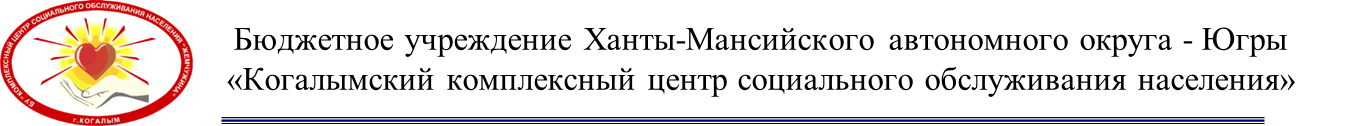 Конкурсные, спортивные мероприятия на свежем воздухе
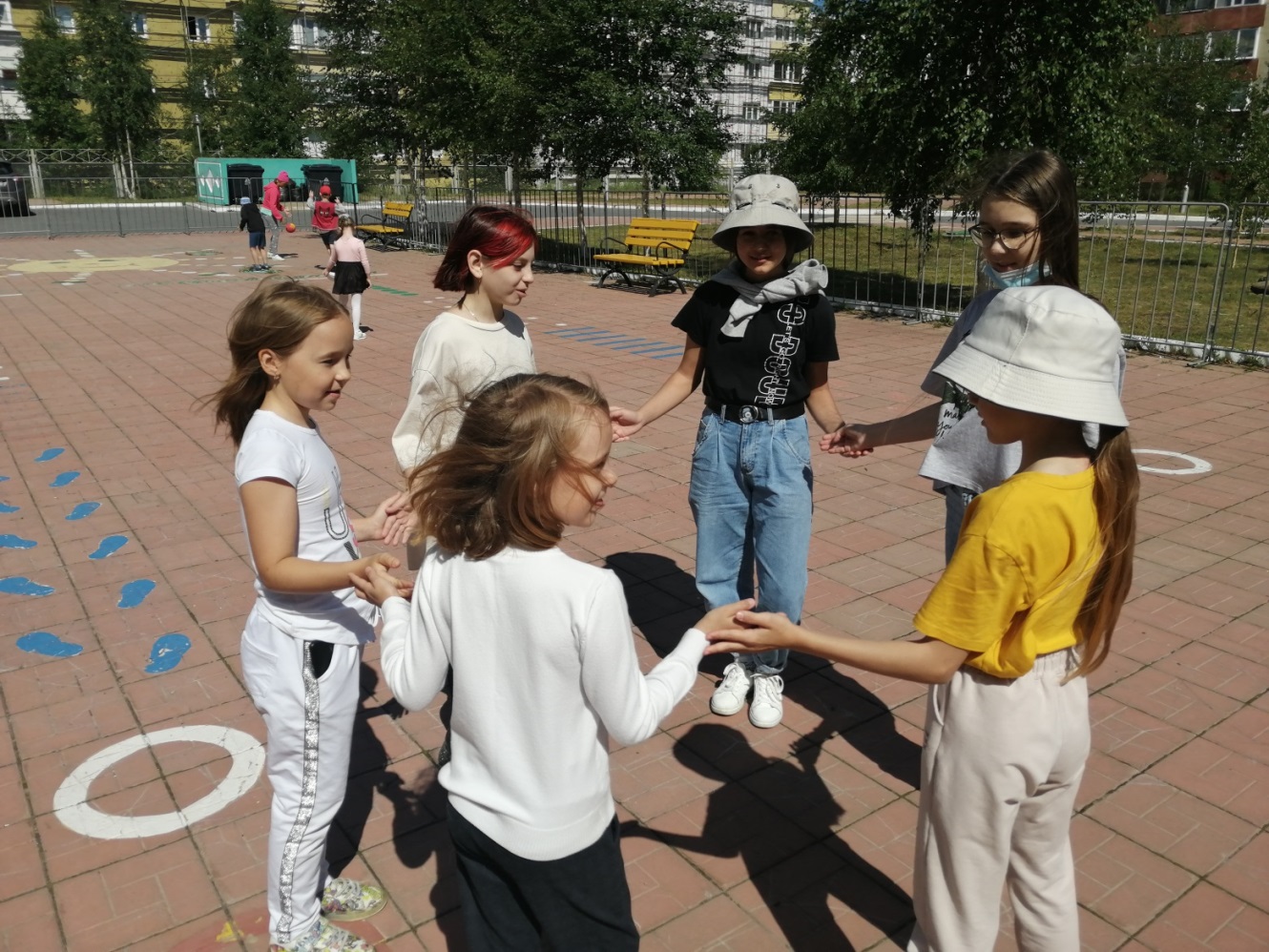 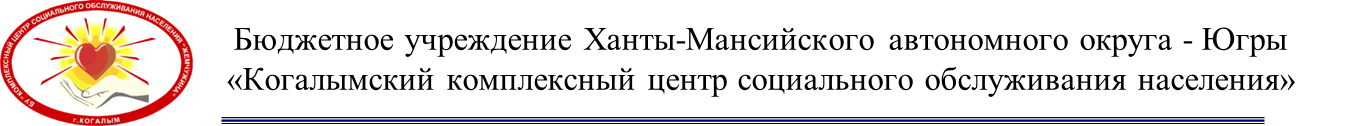 Конкурсные, спортивные мероприятия на свежем воздухе
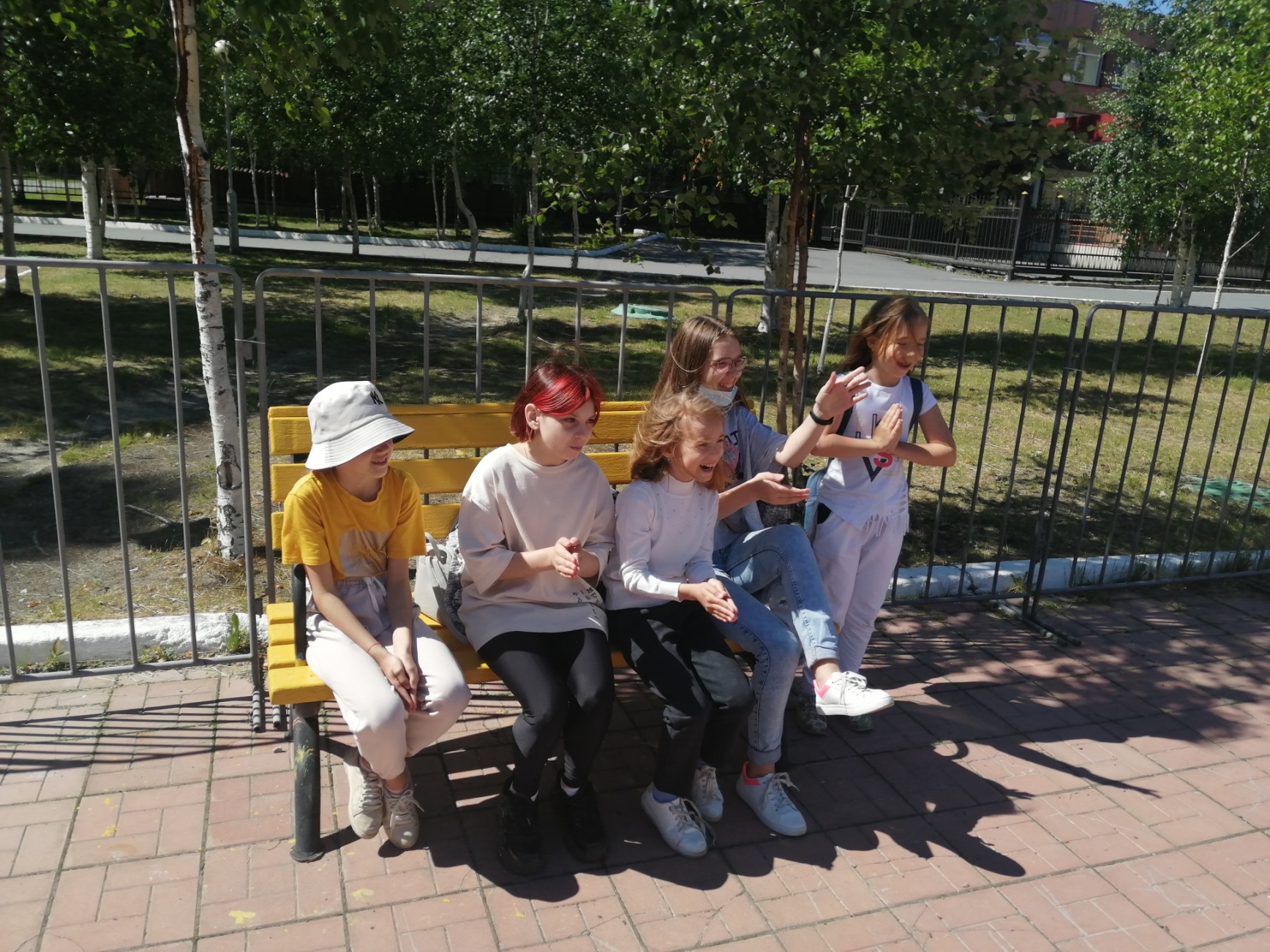 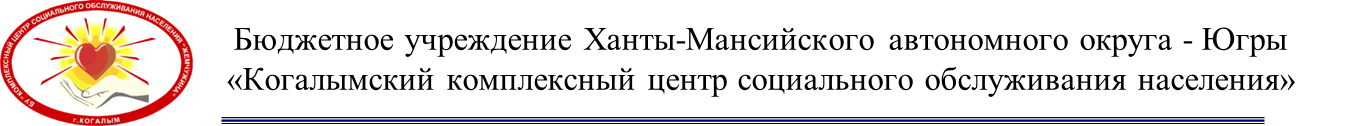 Настольная игра «Географическое лото»
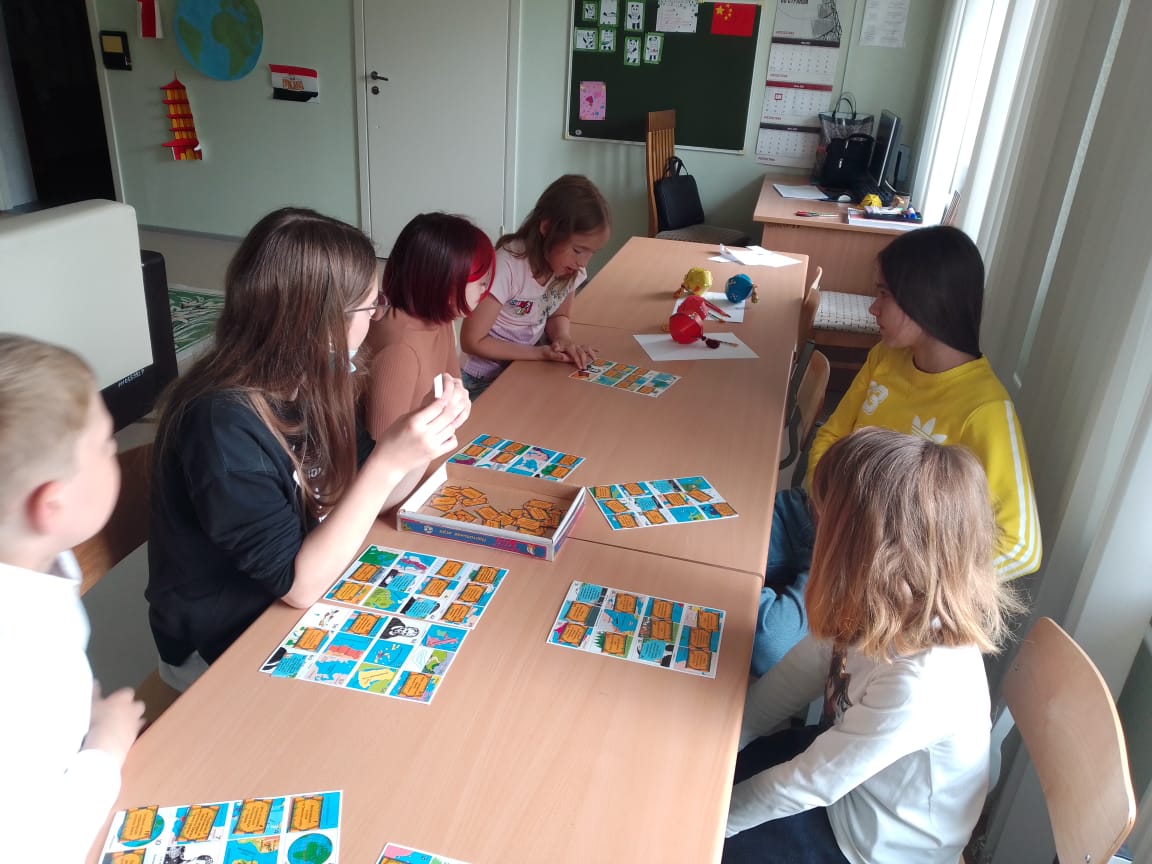 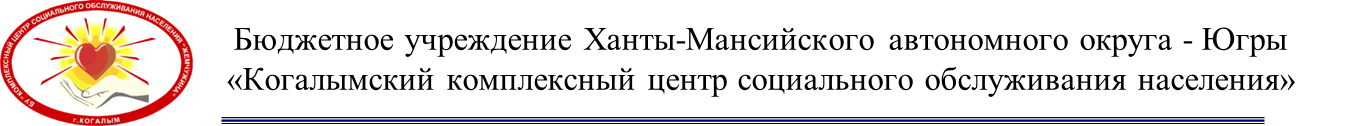 Видео-экскурсия «Тайны подводного мира Желтого моря»
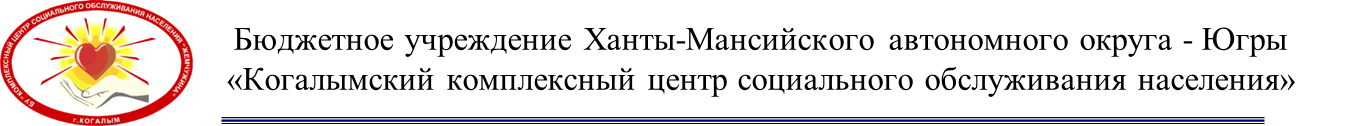 Конкур рисунков «Моя семья - союз сердец»
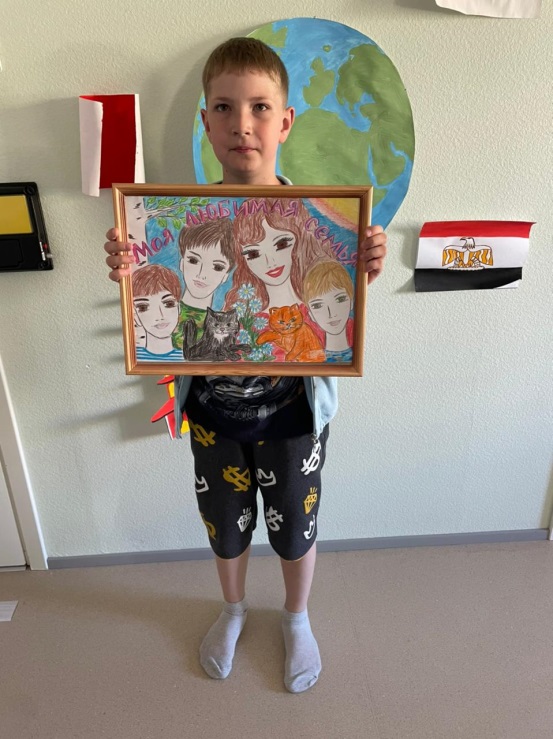 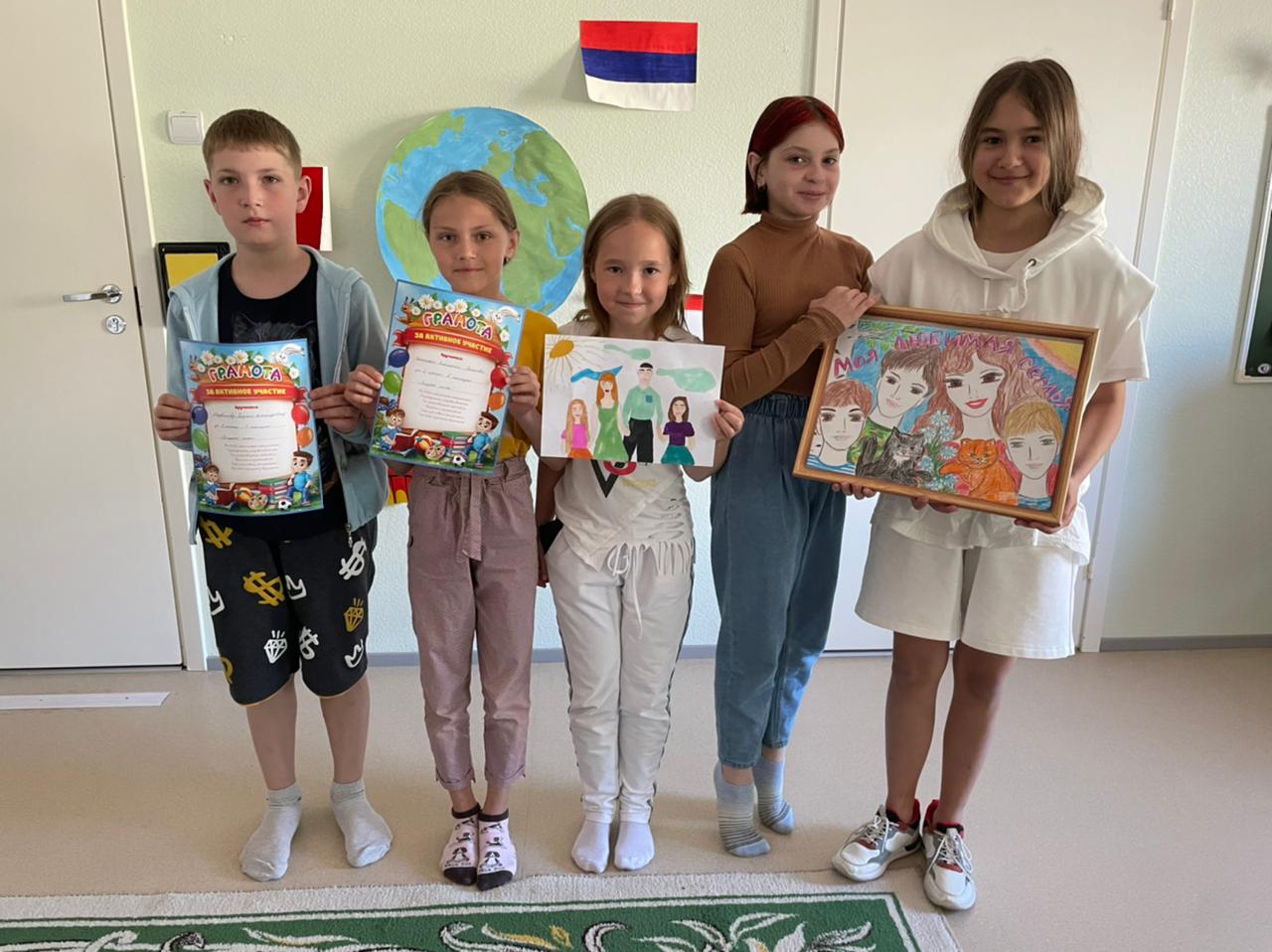 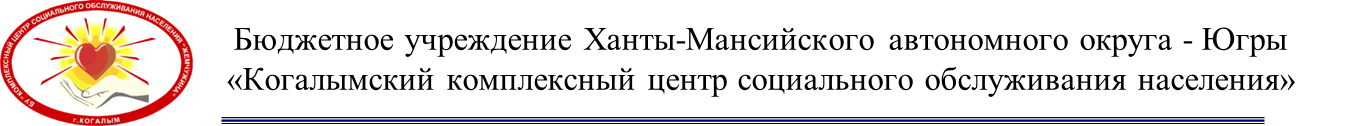 Мероприятия на свежем воздухе с награждением участников смены «Где мы только не были»
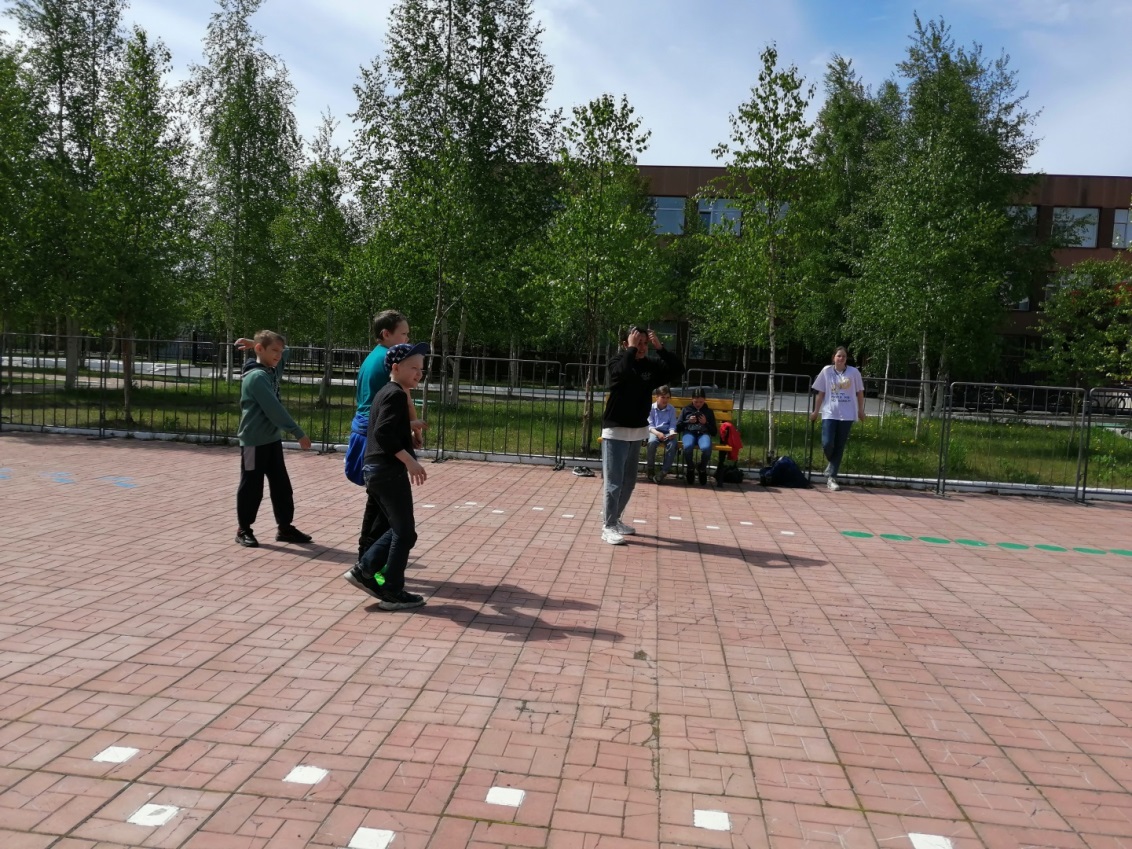 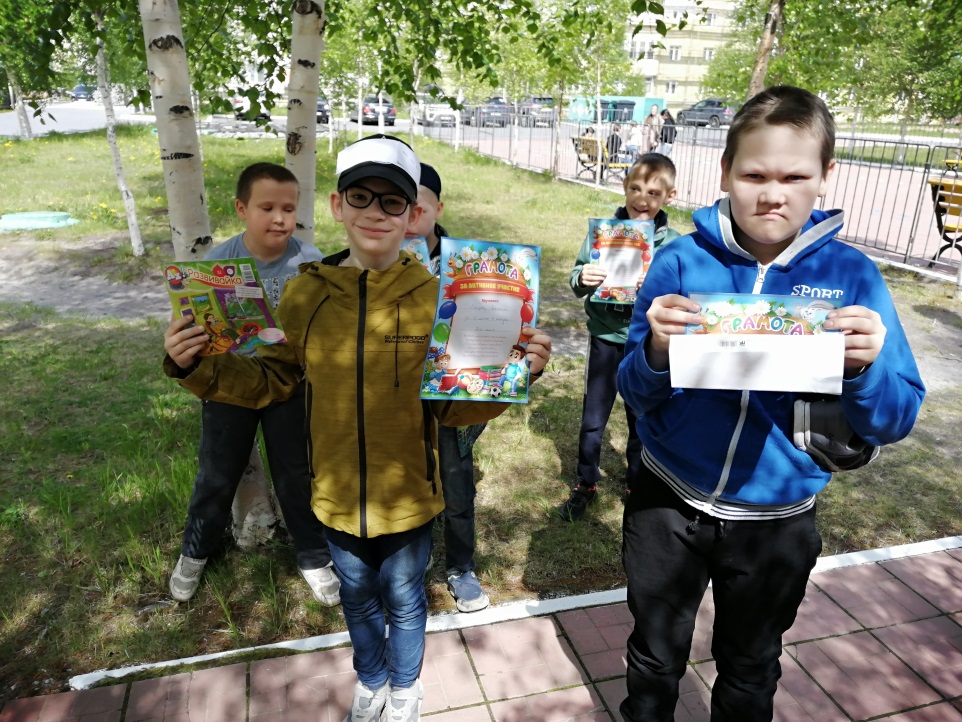 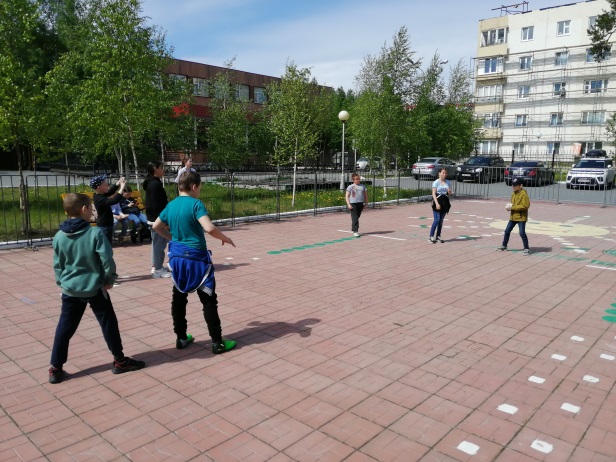 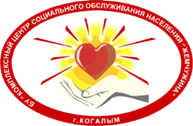 Спасибо за внимание!